新一代图书馆服务平台的建设与发展
汇报人：杨沁昂
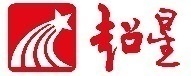 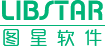 智慧图书馆内涵与意义
智慧图书馆不是一种图书馆类型或一种新的图书馆业务，而是一个图书馆综合的和整体的“智慧”能力的体现，在这个意义上可称为智慧型图书馆。
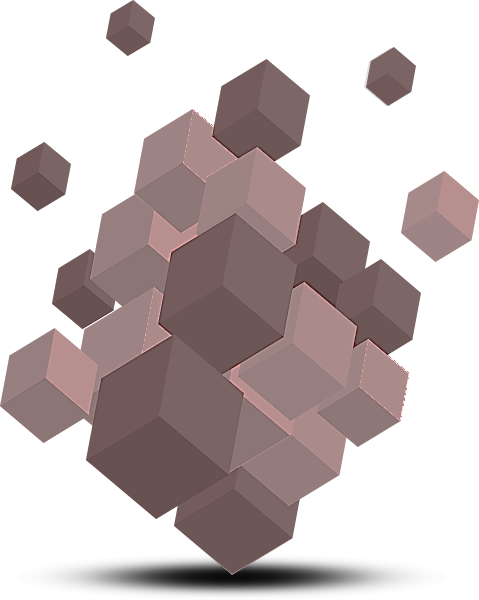 新技术的应用
智慧点与智慧功能的集成
可不断生长
需要通过更多新技术的引入与充分的应用，为图书馆能力增加智慧点或智慧功能；
能有机的将智慧点与智慧功能，无感知的联通并融合，最后用于图书馆各个方面、各个环节而形成的相互关联的“智慧”功能体系；
整个“智慧”功能体系，在融合与联通智慧点或智慧功能的同时，即在不断的生长。所有的生长应基于一种统一的规范，并可有效的管理。
[Speaker Notes: 智慧图书馆是一个基于图书馆广泛性的体现与发展，是整体的综合的性的全方位体现。]
新一代图书馆服务平台的发展
发展点
由传统的单体应用型服务系统，向开放互联的云服务平台发展。从而使图书馆在业务系统发展上与信息化建设上可实现更大的扩展性、更多智能技术的应用、更广阔的多元平台的互联互通。
智慧图书馆的发展伴随或存在着两个重要的发展
智慧图书馆
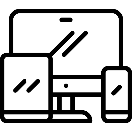 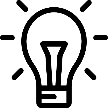 智能技术的发展
随着技术的发展，与人工智能、大数据、5G技术、AI等新技术结合。为图书馆提供综合的整体的智慧能力的赋予，使得图书馆更为智慧与智能。
智慧图书馆（Smart Library）是当前图书馆行业谈论和研究的一个热门主题
[Speaker Notes: 我们现在谈论智慧图书馆，主要集中在两个发展点上，新技术的发展：智能盘点、智能书架、无人图书点、人脸识别、智能空间预约、听书、大屏等等；还有一个就是新一代图书馆服务平台；

第一代图书馆系统：第一代系统以资源管理为中心，主要是伴随书目数据机读格式MARC的诞生；（1969年美国国会图书馆正式发布MARC机读目录的应用，标志图书馆文献形式与内容特征的卡片式馆藏目录进入数字化实用阶段；） 

第二代图书馆系统：第二代系统以业务管理为中心，以CS系统为主，仍主要针对纸本馆藏进行资源管理，包含了更多的图书馆业务系统，并支持利用网络提供读者服务。 

第三代图书馆系统（新一代图书馆服务平台）：以用户为中心，具备开放的生态环境，具备纸电数资源一体化管理，利用云服务和共享知识库连接所有图书馆、数据资源和用户。]
新一代图书馆服务平台定义
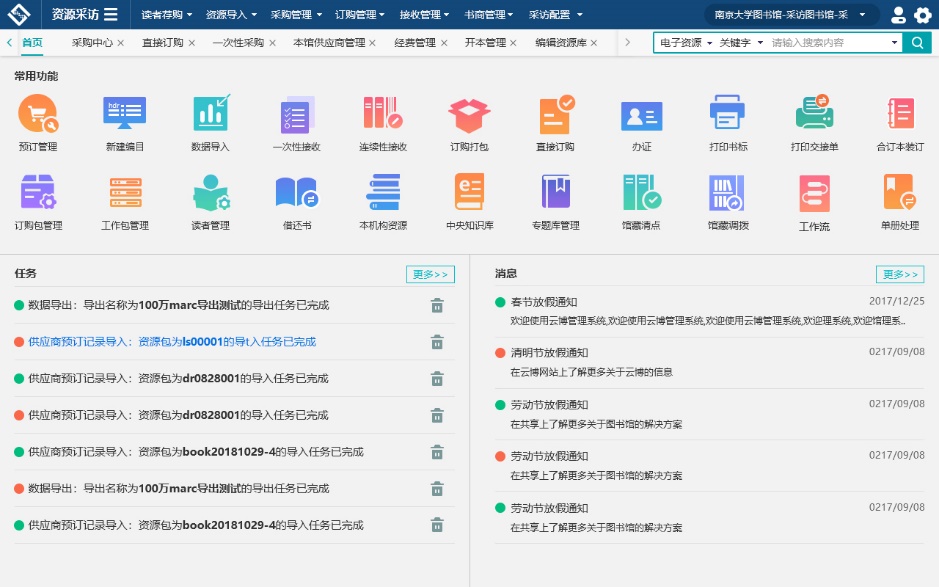 图书馆依然是也永远是以资源管理和资源服务为核心职能的机构，顺应智慧图书馆的发展，图书馆管理系统也必然从自动化管理系统、集成管理系统向新一代图书馆服务平台（Library Service Platform：LSP）发展。图书馆服务平台可以简单定义为“一个基于新技术为图书馆（Library）的馆员、读者和关联机构提供全面服务（Service）的开放平台（Platform）”
L
Library  为图书馆设计的软件，可协助图书馆内部流程改善、馆藏管理、满足馆员与读者需求与传递服务。
新一代图书馆服务平台
Library Service Platform
S
Services 以服务为导向的架构、开放的网络服务与API，让图书馆可提供读者更优化与简化的服务。
P
Platform 提供图书馆信息平台架构，结合云平台即服务的实际应用，可让图书馆的信息人员利用开放性的API延伸功能，可与其他图书馆信息系统实时数据互通。
新一代图书馆服务平台&智慧图书馆
是智慧图书馆生长道路上的重要一步！
是为图书馆提供数据、业务、知识服务的核心系统平台。
新一代图书馆服务平台
以多元的资源数据流、业务处理流、知识服务流构建其基础。
以服务为核心，以数据驱动，
基于全场景的，面向全终端的
精准知识服务
智慧图书馆
基于新一代服务平台，并随着技术的发展，与人工智能、大数据、5G技术、AI等新技术结合。为图书馆提供综合的整体的智慧能力的赋予，使得图书馆更为智慧与智能。
[Speaker Notes: ＥｘＬｉｂｒｉｓ公司的Ａｌｍａ、ＯＣＬＣ的ＷｏｒｌｄＳｈａｒｅ　Ｍａｎａｇｅｍｅｎｔ Ｓｅｒｖｉｃｅｓ（简称ＷＭＳ）、Ｉｎｎｏｖａｔｉｖｅ　Ｉｎｔｅｒｆａｃｅｓ
公司的Ｓｉｅｒra]
新一代平台基础建设
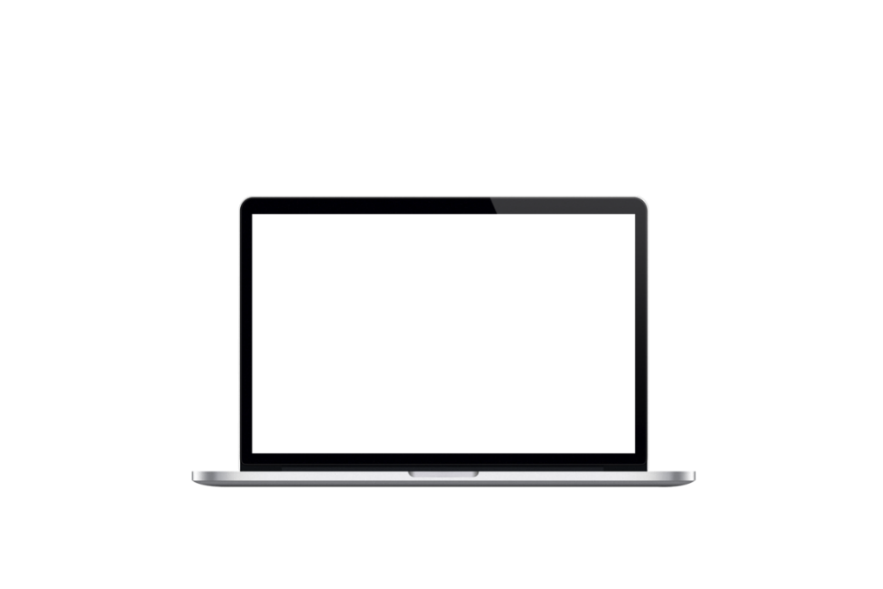 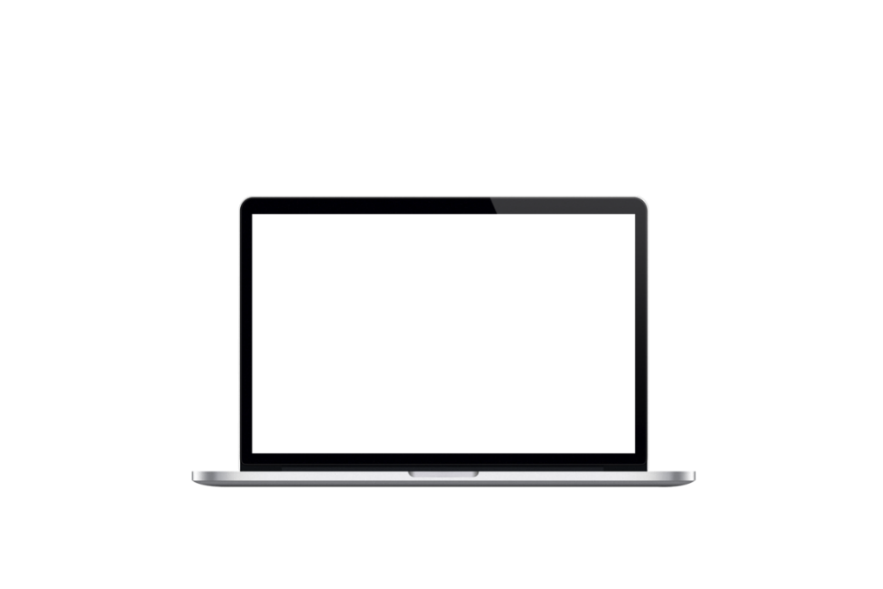 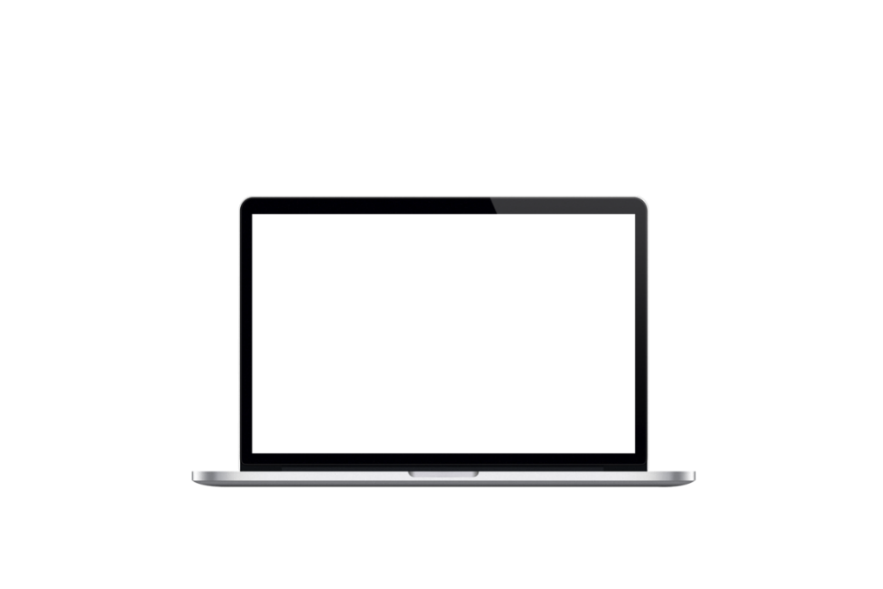 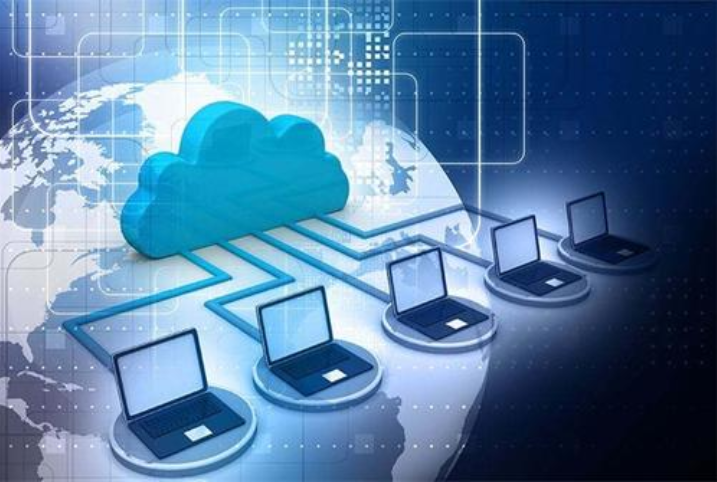 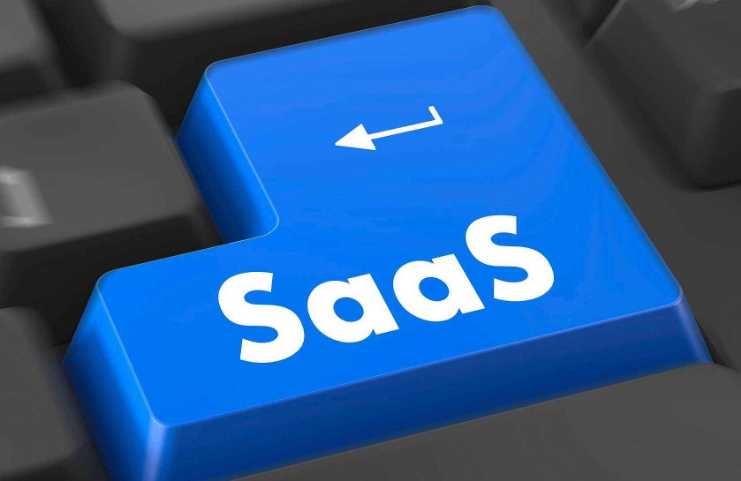 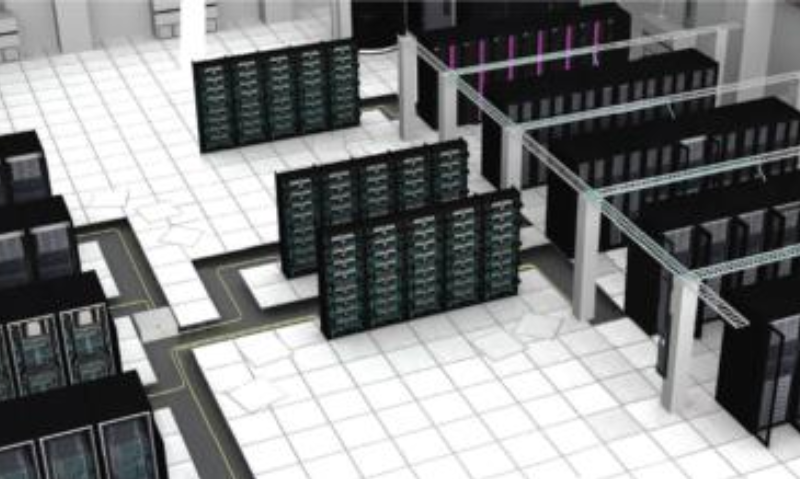 云端建设
软件即服务
多租户
远程托管
服务器虚拟化
丰富的基础件
以服务为主导
按需订阅模式
更新简化高效
单一平台&同一平台
自主的设定与数据
快速且按需的共享
新一代平台统一的资源管理
将原来分散的各类资源独立管理系统，融合在统一的新一代图书馆服务平台
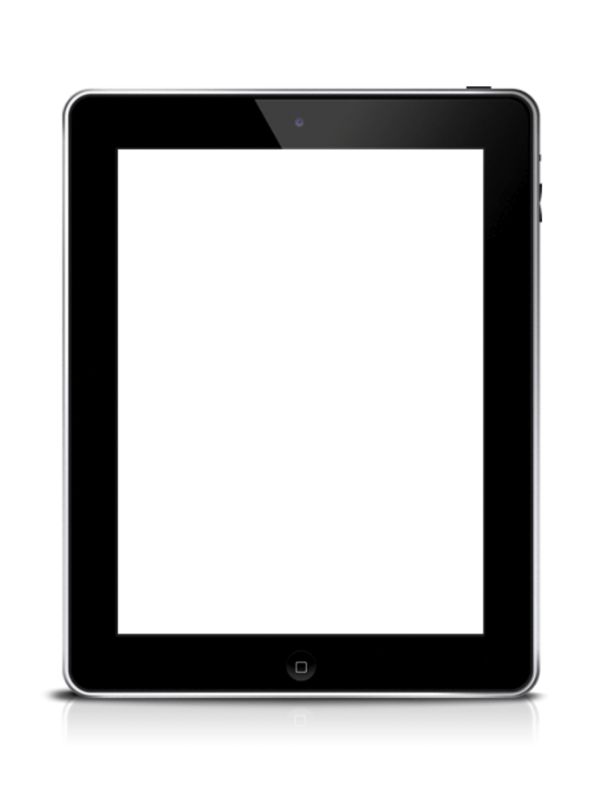 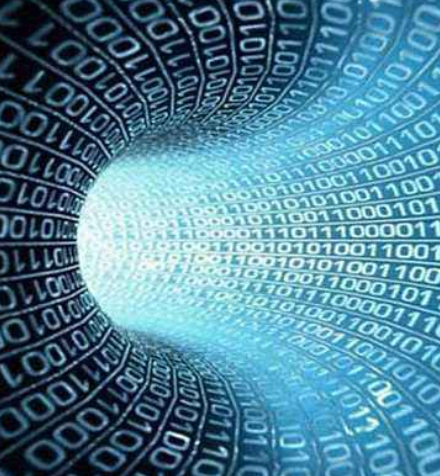 纸质资源管理
具备纸质管理系统的全流程管理功能（采、编、典、流、刊））；并根据需求优化体验。
电子资源管理
遵循电子资源采购流程，完整记录资源数据与采购信息，进而形成电子资源专项分析决策；
数字资源管理
对数字附件支持关联元数据，也支持独立存储；支持本地数据和远程数据；
资源融合的统一检索服务
基于图书馆多资源的统一管理，通过资源的融合与管理，才能形成统一融合的检索服务。为读者提供一站式检索服务，从检索到使用资源，从图书馆服务到资源建设，都更为专业与便捷。
新一代平台开放的API
标准开放的API，基于新技术发展，可扩展无限的图书馆智慧应用服务！
PED资源
开发者社区
配置与管理
读者服务
统计分析
合作者管理
书目记录
任务管理
采访服务
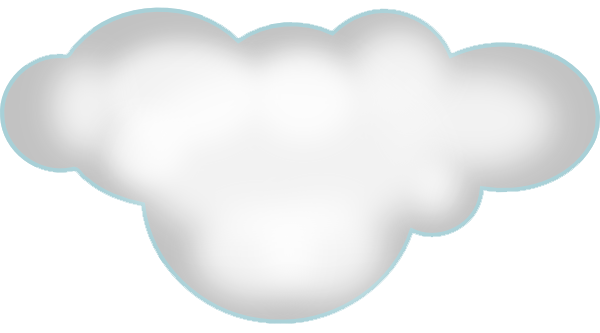 应用服务
新一代图书馆服务平台——开放平台
Developers Platform
院系学科核心模块
元数据管理核心模块
统一检索核心模块
数据分析核心模块
资源采购核心模块
读者服务核心模块
资源管理核心模块
其他核心模块
新一代图书馆服务平台-可扩展基础架构
[Speaker Notes: 不能自主管理，自主选择，自主使用]
新一代服务平台更多特性
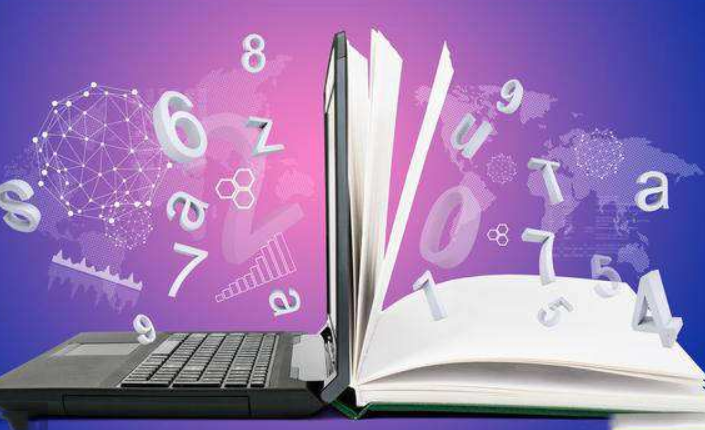 支持多种元数据标准
不仅支持MARC标准，还支持Dublin Core标准，支持更多元数据标准；
具备知识库
具有知识库，使得纸质资源和电子资源的采编工作流程更简易，并保证高质量；
具备内置分析功能
具有强大的内置分析功能，可为用户提供详细的分析报告
与发现的融合使用
OPAC应该与发现平台一起使用，成为整体的图书馆服务平台LSP
具备流程性管理
具有流程管理的功能，使工作流程管理实现可定义化
可基于云的联盟
由互联网浏览器提供所有接
口，具备天然的联盟优势；
合作的迭代
开发模式大多与用户一起合作开发，开发与使用同时进行
开放的接入服务
不仅具有向外开放API，还具有向内接入外部服务进行融合
前端应用优势
基于资源统一管理的纸电融合检索；
更为自主性的多终端的读者服务方案；
基于数据中心提供更为开放的读者服务功能；如荐购、PDA等；
基于API接口，可快速接入第三方应用，也可自主开发读者服务应用；
可快速的借助第三方认证建立更便捷的读者认证方式（人脸、微信、支付宝）
开放读者对基于联盟的资源共享型知识服务；
[Speaker Notes: 在第二代系统中，已经加入了互联网模式的读者服务，新一代平台将这块的服务更加智能与便捷，并可更开放的扩展服务。]
后端应用优势
除了针对读者的扩展型服务优势外，基于云服务与智慧建设为馆内业务系统带来最为直观的优势。
便捷
原来：每台业务电脑安装客户端，调试，可能还需要安装各类控件；
现在：直接使用浏览器即可全馆业务操作；
投入 
原来：馆内需要专业服务器，需要技术人员维护；
现在：服务云端化，无需投入服务器和专业技术人员；
升级
原来：升级服务缓慢，新功能迭代周期长；
现在：服务按需升级，新功能无感知迭代，迭代周期短；
接口
原来：接口服务繁琐，开放性极低；
现在：API开放接口，引入更多外部新技术应用；
部署
原来：实施周期长，部署问题多；
现在：数据转入，即开即用；
多终端
原来：可支持手机端，但支持力度较低；
现在：前后端分离开发，多终端全面支持；
建设汇报
建设情况
1
SAAS服务，多租户平台应用完整；
产品
现状
2
已销售80多家公共馆与高校馆
3
联盟馆、总分馆体系搭建完成
4
国内首家SAAS
图书馆服务平台
达到稳定运行，并迭代更新，流程通畅。
5
纸电数全资源管理已达到馆内应用级别
平台安全稳定
正式用户87家，试用用户80家
6
标准开放的API接口体系，可扩展多项应用
作为新一代图书馆服务平台，在全国图书馆业内已经具有一定影响力！南京大学大力主推。
7
大数据收集平台启动，对多馆数据分析管理
总计服务读者500多万人，处理借还3亿多次
南大应用案例——迁移准备
配置与检测
书目数据整理
2-3工作日
3-4工作日
1-2工作日
1-2工作日
原系统数据分析
数据转入
熟悉各类图书馆系统的数据结构，在数据迁移方面具备丰富的经验！
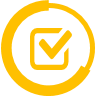 南大应用案例——数据整理
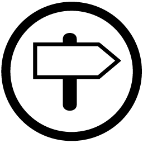 1个仙林总馆，1个鼓楼分馆，62个院系分馆， 81个订户单位，145个馆藏地，
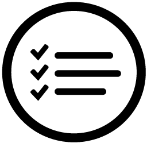 书目记录总条数：155万种
财产总条数（复本数）：442万册
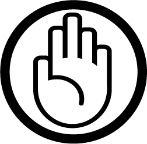 在借记录总条数：4.8万多
借阅历史总数：975万多
累计读者总数：21万多
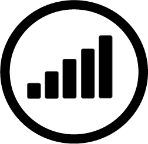 中文电子资源库72个，西文电子资源库120个；（包含试用库）
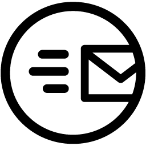 接入第三方应用：
CALIS统一认证、 CALIS联机编目，JALIS通用借书证、一卡通、3M自助借还机、离校接口、南大OA接口、网络中心读者同步、985资产管理、微信公众号、电子阅读本、学习通、云舟；
南大应用案例——部署
5
1
2
3
4
实施方案
暂停采编业务
整理书目和馆藏数据
迁移书目和馆藏数据
采编典新平台启用
2019-02-24
2019-03-08
8
10
9
7
6
全馆业务启用
整理读者和借还数据
迁移读者和借还数据
对接第三方系统
暂停流通
2019-04-15
11
跟踪迭代
南大应用案例——实用
新一代服务平台的开发模式大多与用户一起合作开发，开发与使用同时进行，并采用互联网的快速迭代模式。
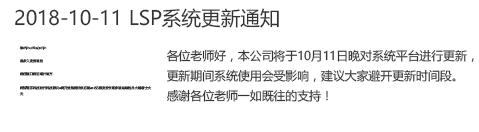 2019-09-06 LSP系统更新通知
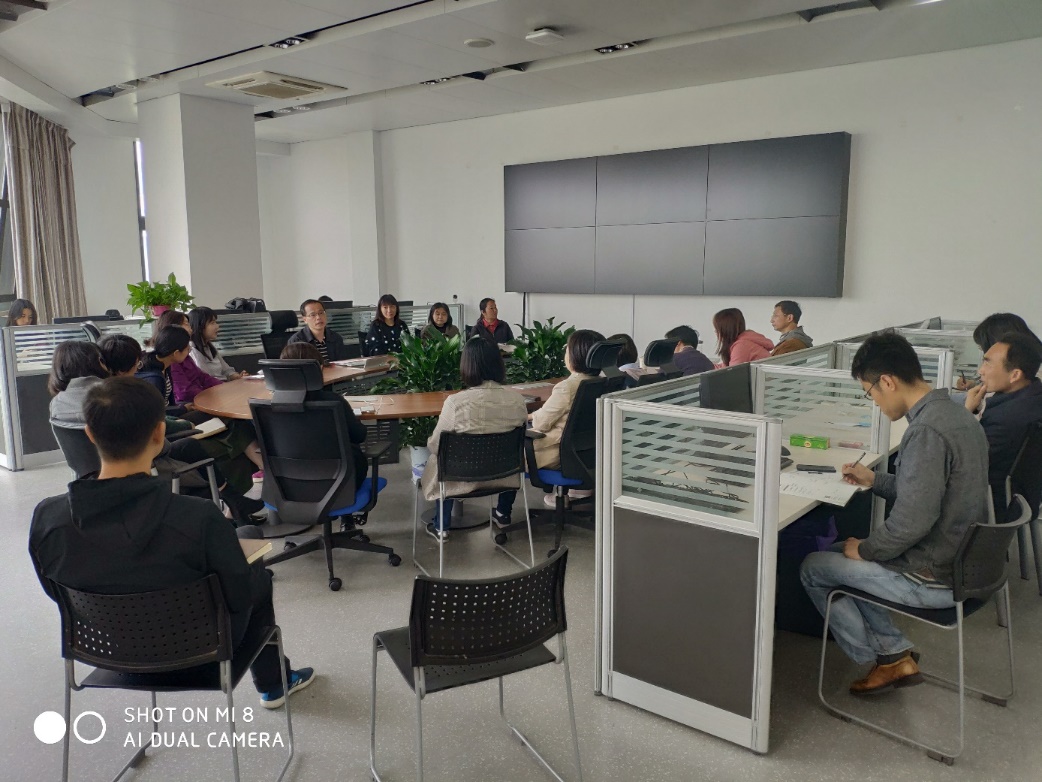 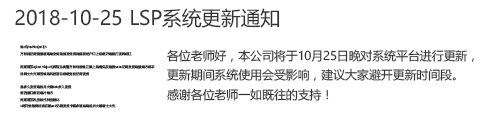 2019-09-13 LSP系统更新通知
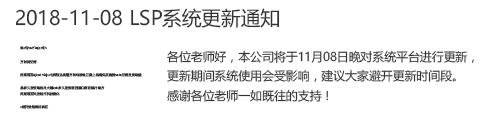 2019-09-20 LSP系统更新通知
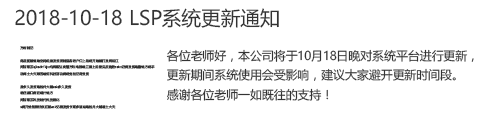 2019-09-27 LSP系统更新通知
[Speaker Notes: 感谢，南大罗馆、邵馆；编目汪徽志老师、赵华老师、电子资源王园老师、技术主任沈奎林老师、孟勇老师、采访荣方超老师、朱亚东老师、西编张燕峰老师、车丽萨老师、验收张志毅老师、典藏沈铭老师、编目徐启达老师、赵倩老师，流通张薇老师，期刊苏勇老师等等。]
南大应用案例——运行状况
95+万次
12+万次
1.4+万
4+万
180+天
稳定运行
服务读者
检索服务
处理借还
借阅人数
[Speaker Notes: 从4月开始正式运行到今天]
新一代服务平台重要功能组成
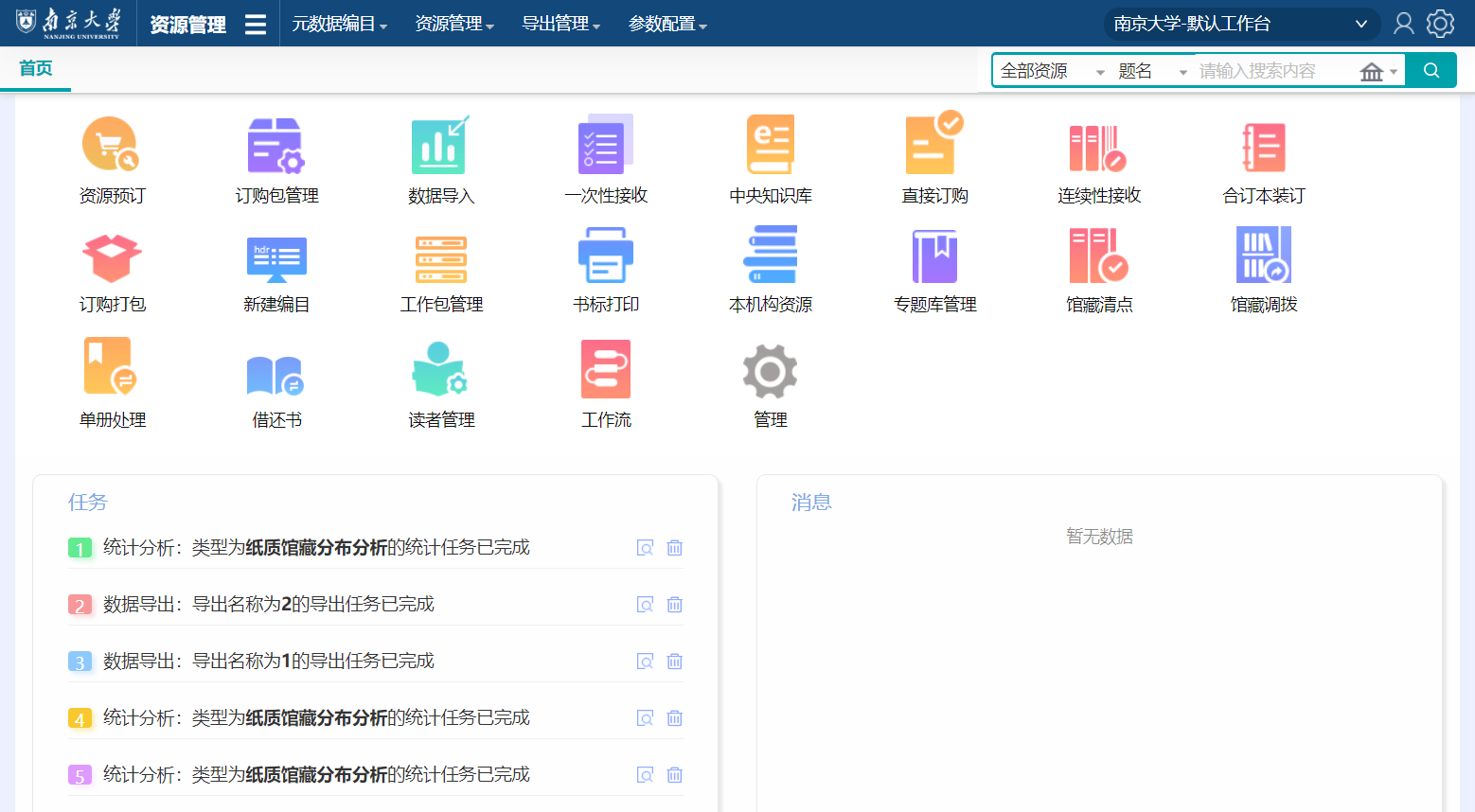 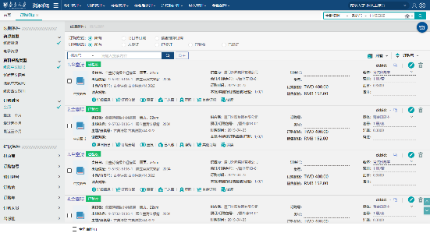 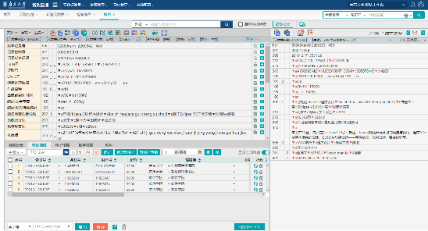 完整的在线元数据编辑器
模块化的组件服务
全面的采访功能
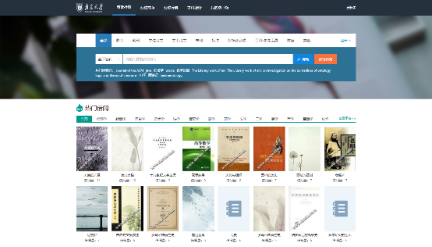 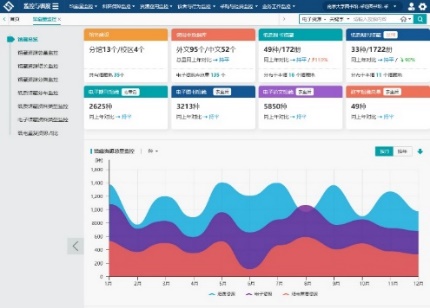 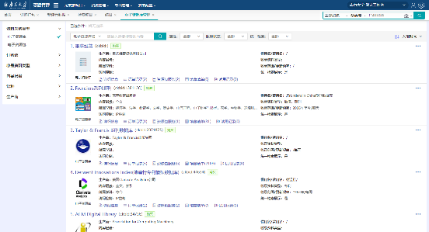 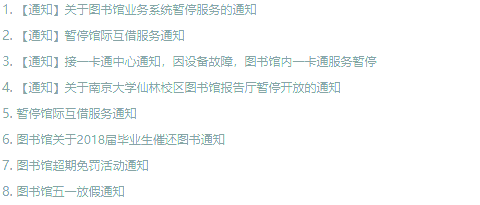 统一的纸、电、数资源管理
综合数据监控与分析
统一检索服务
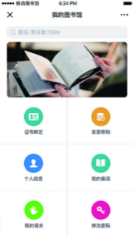 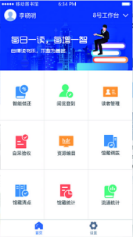 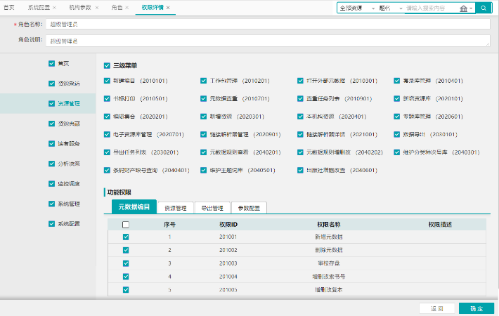 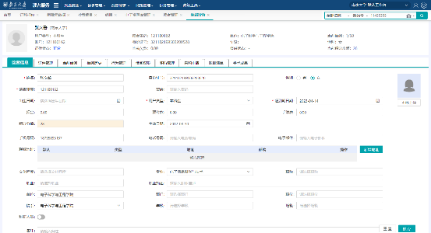 前后端分离-支持多终端
统一的读者管理与服务
完善的权限与配置项
模块化组件服务
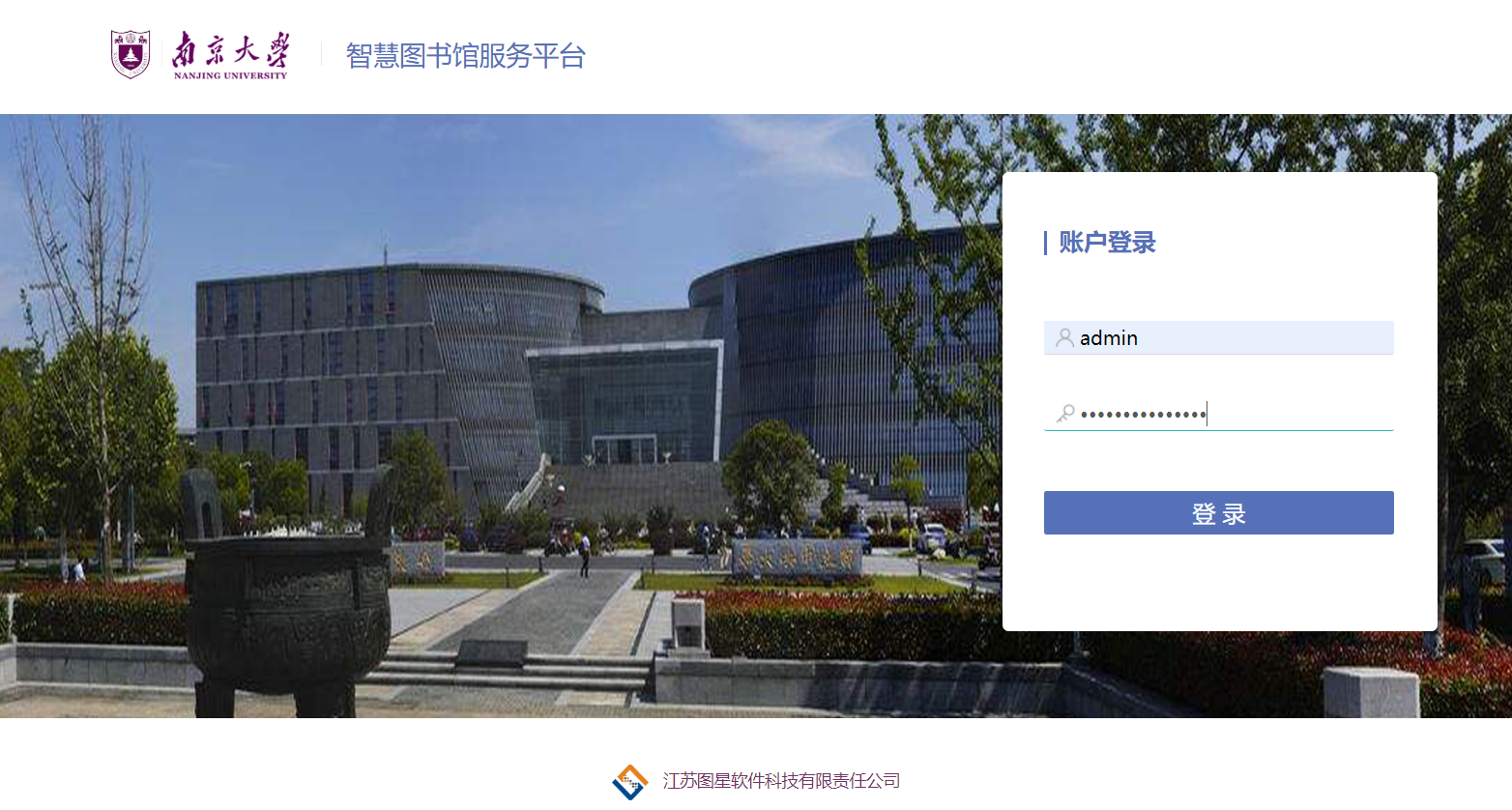 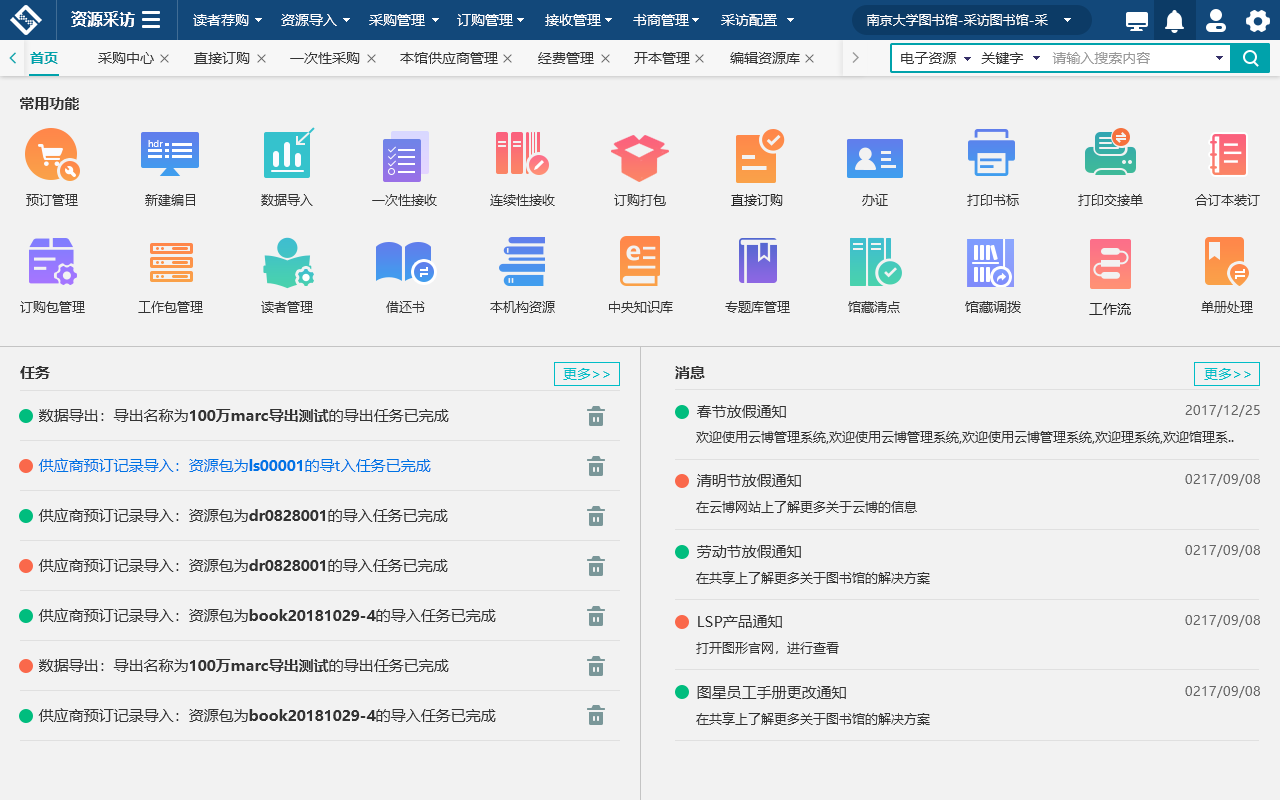 登录界面
多组件管理
专业便捷的在线元数据编辑器
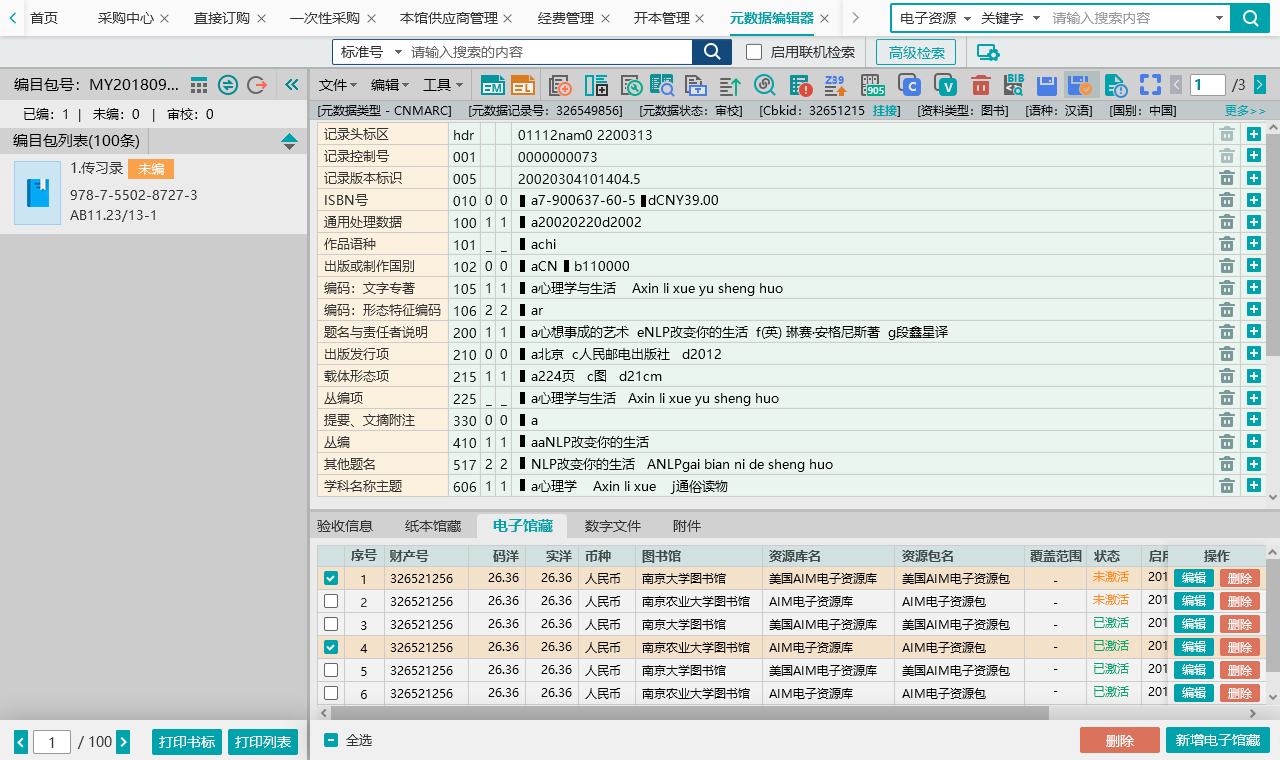 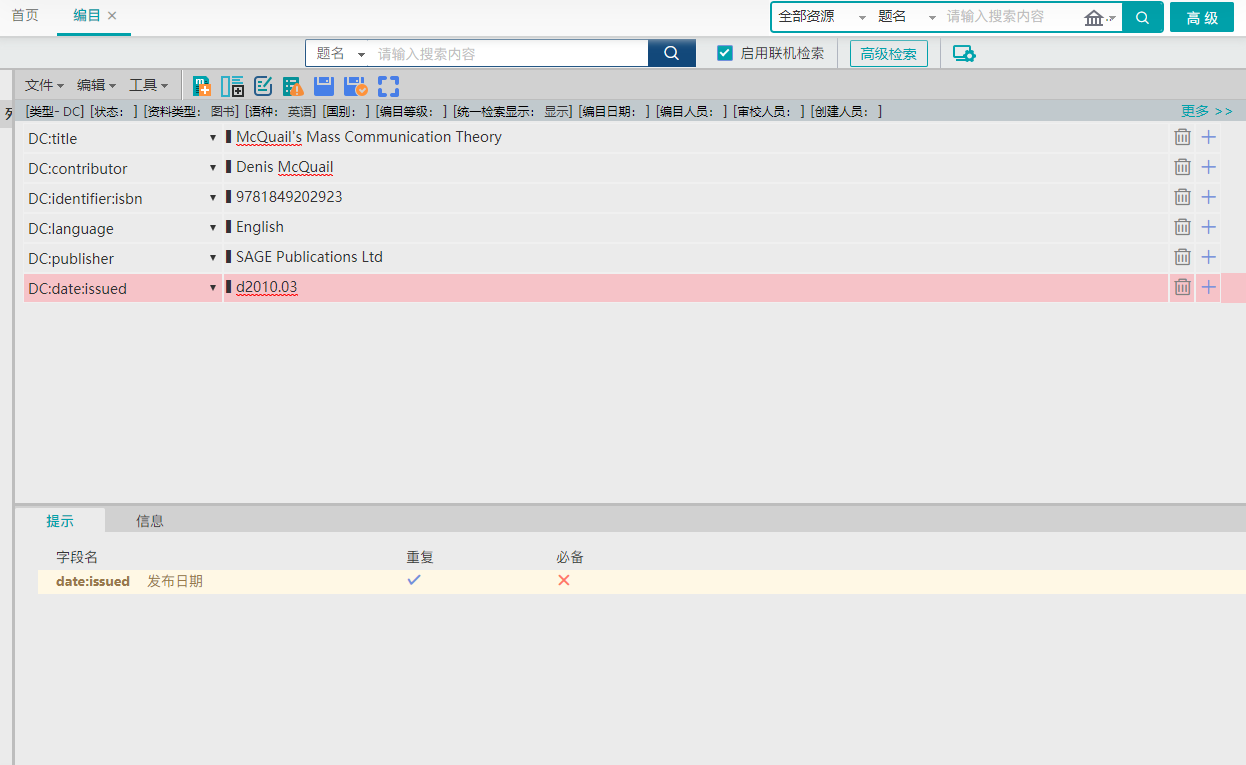 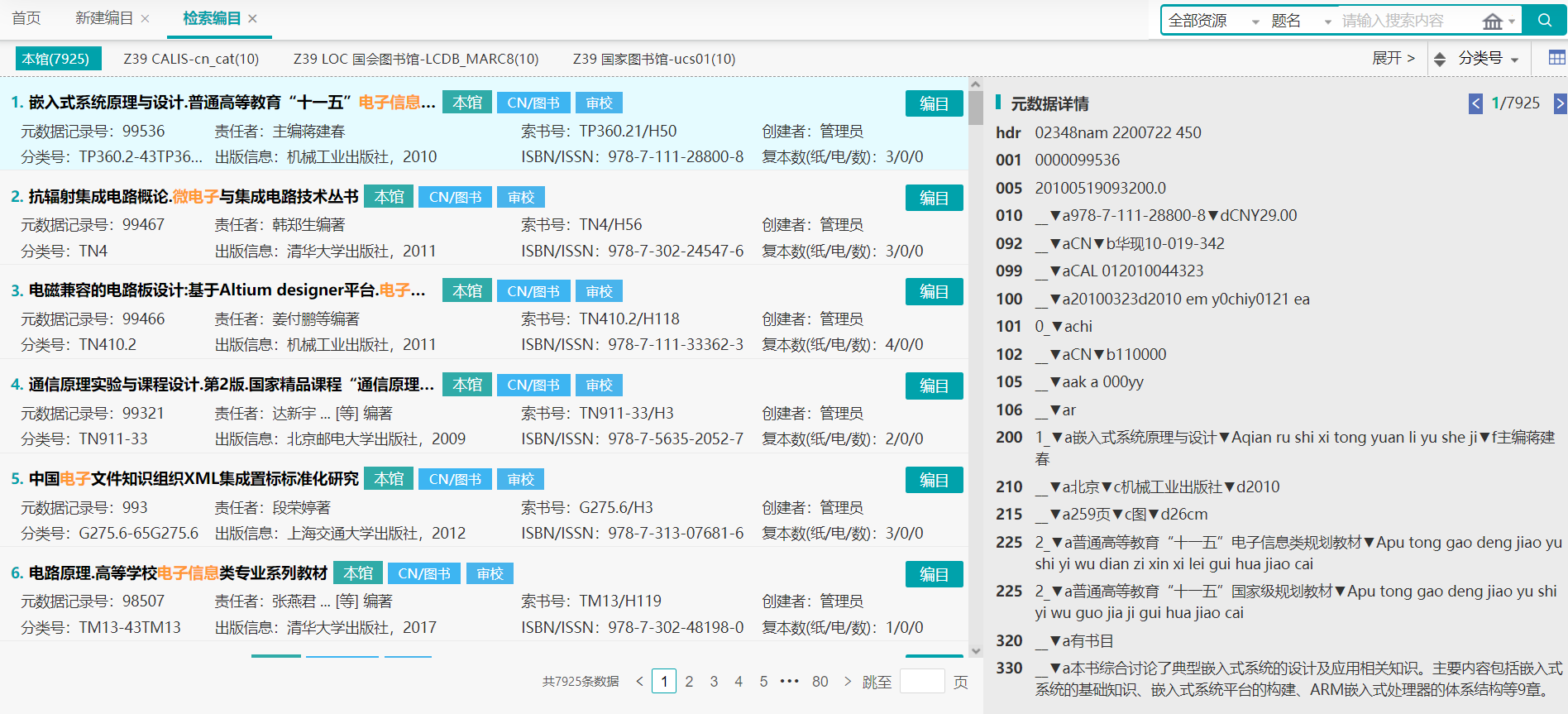 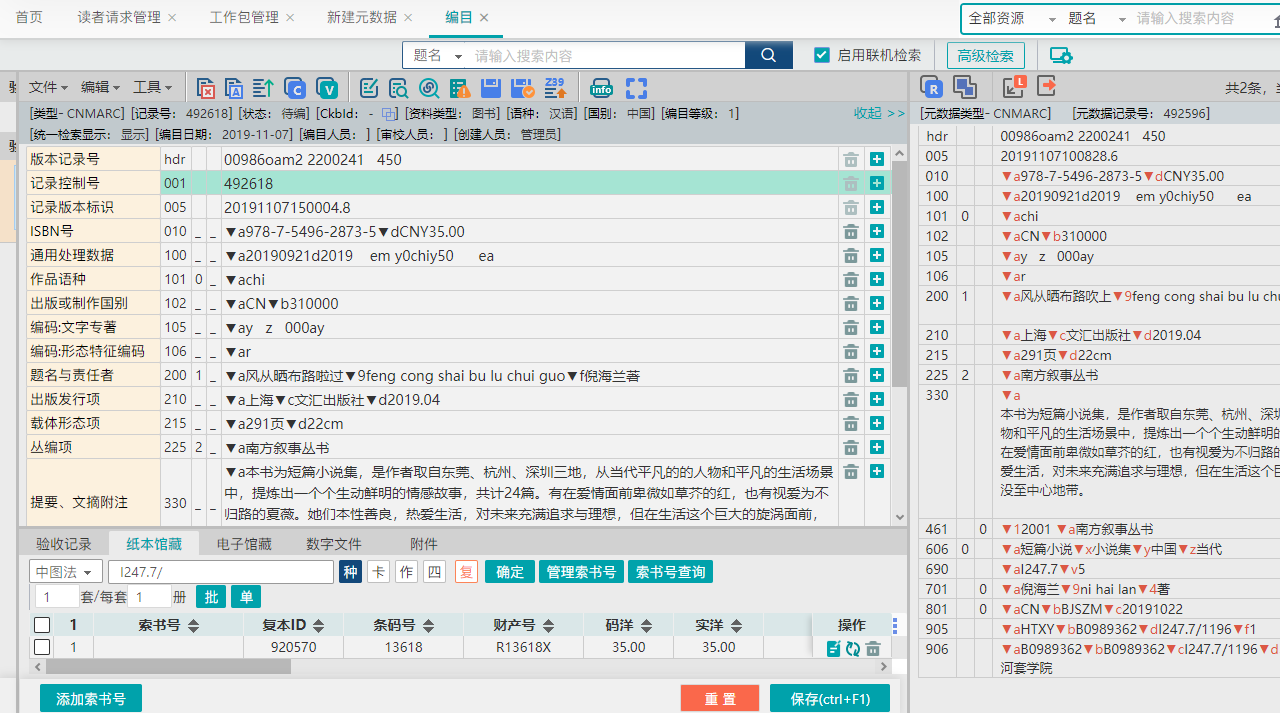 [Speaker Notes: 快捷的在线元数据编辑器，Z39、套录库、本地库等，也和calis专门做了控件对接，原编上载等；]
具备电子资源管理的共性
中央知识库
本机构资源
电子资源采访均支持
1、通过中央知识库复制到本机构资源管理中
2、支持自建资源库
电子资源库
Electronic Collection
电子资源服务
E-service
电子资源清单
Portfolio
电子资源库与资源清单（Alma中的电子资源库列表）之间均通过电子资源服务来连接；
保证统一传递的链接信息、有效时间、是否激活
完善的电子资源管理
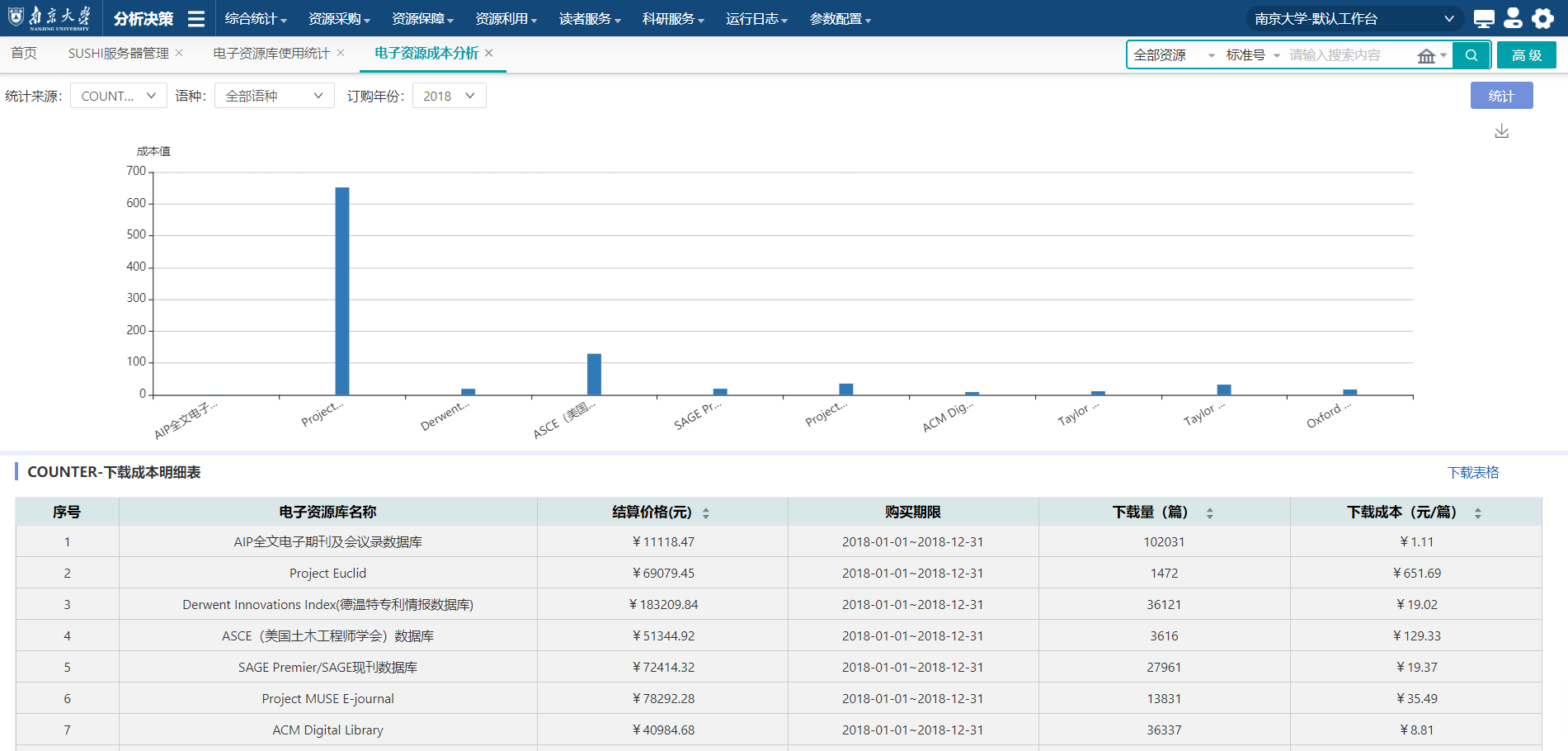 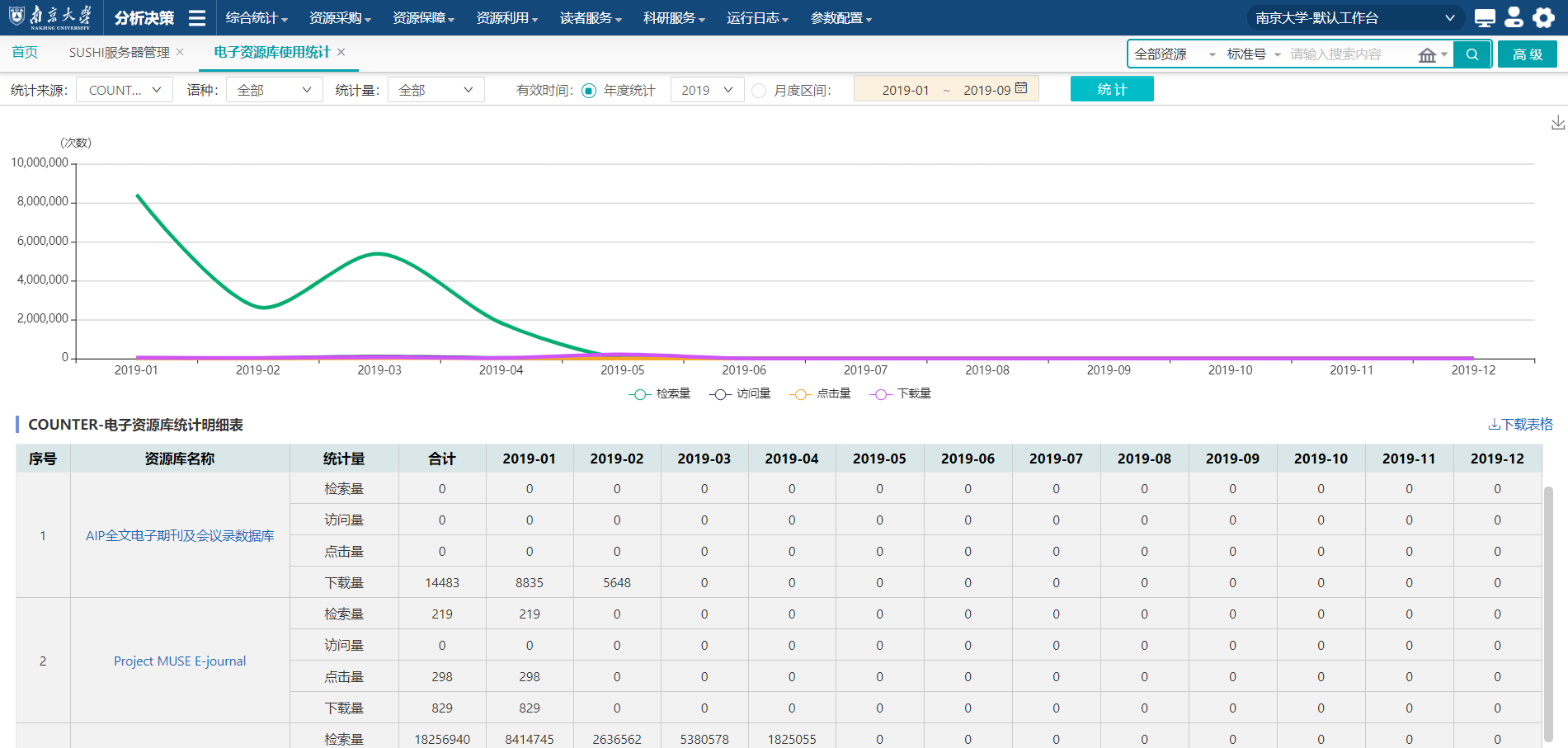 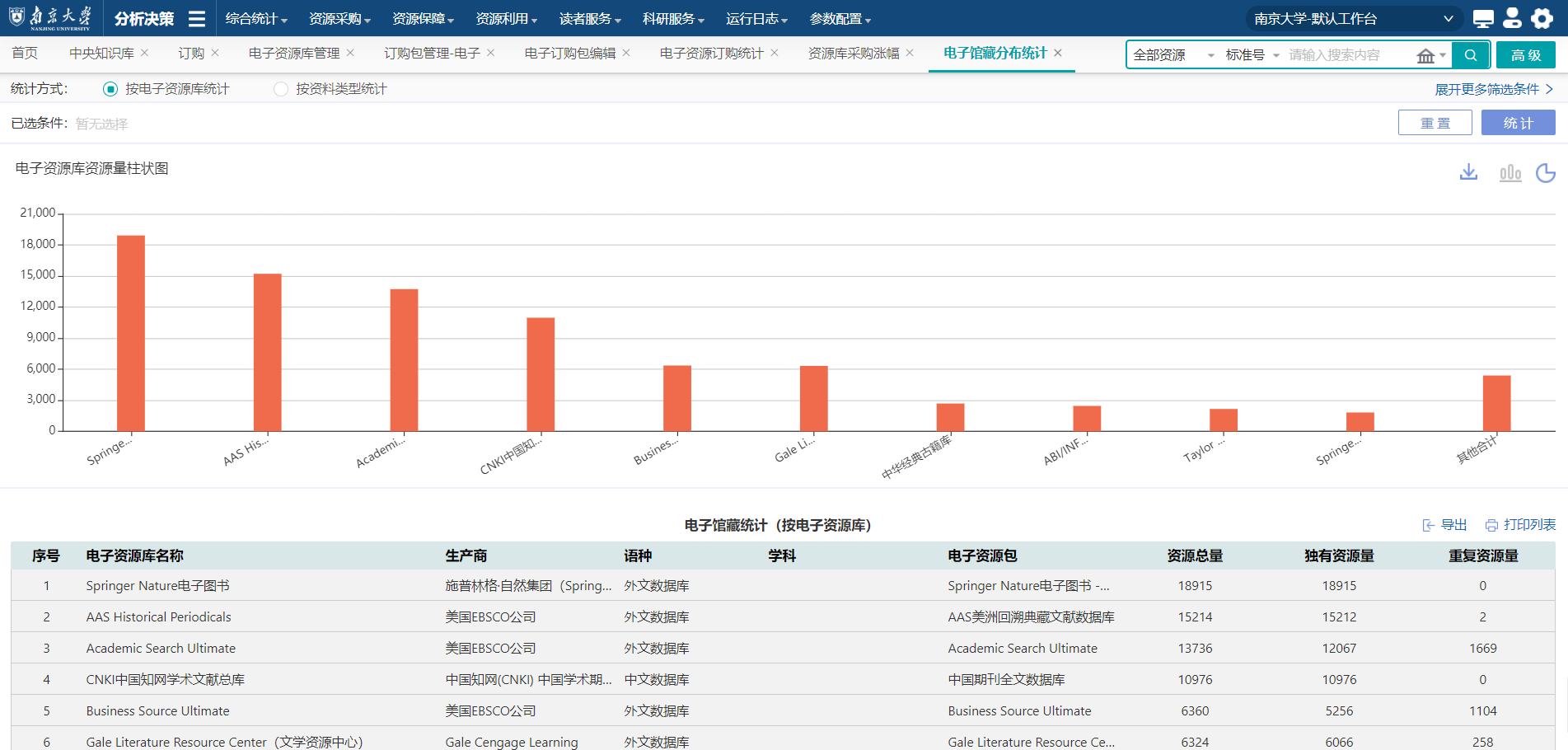 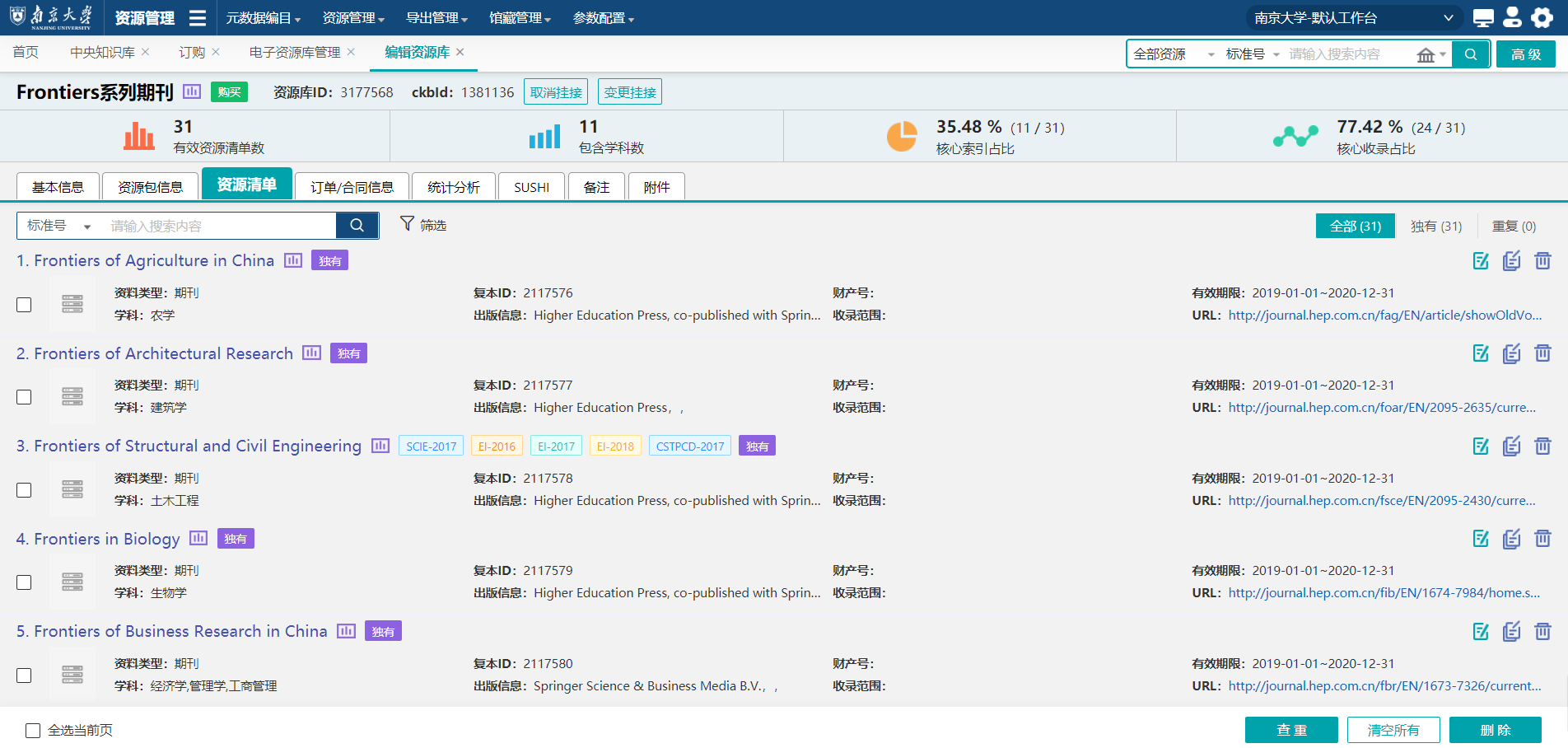 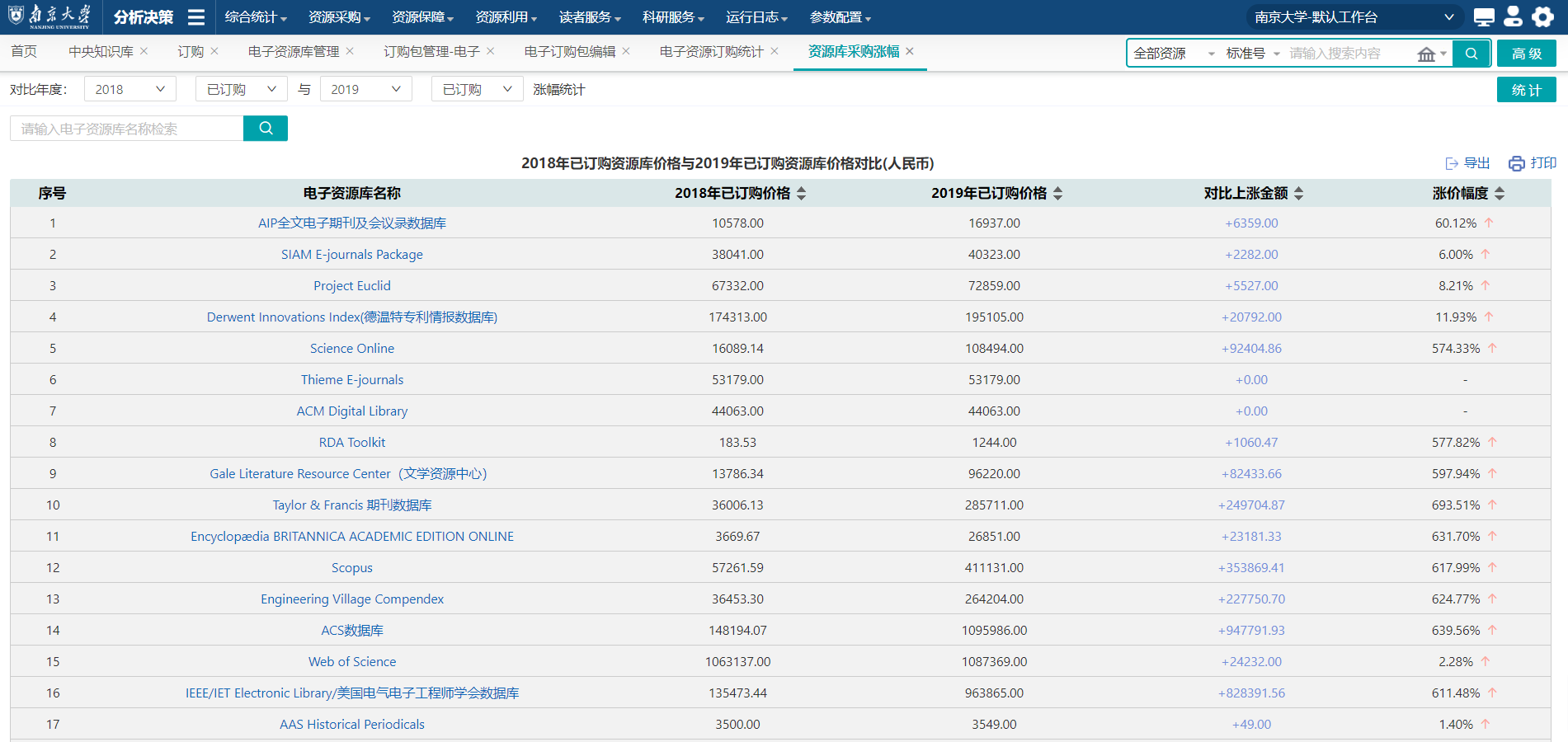 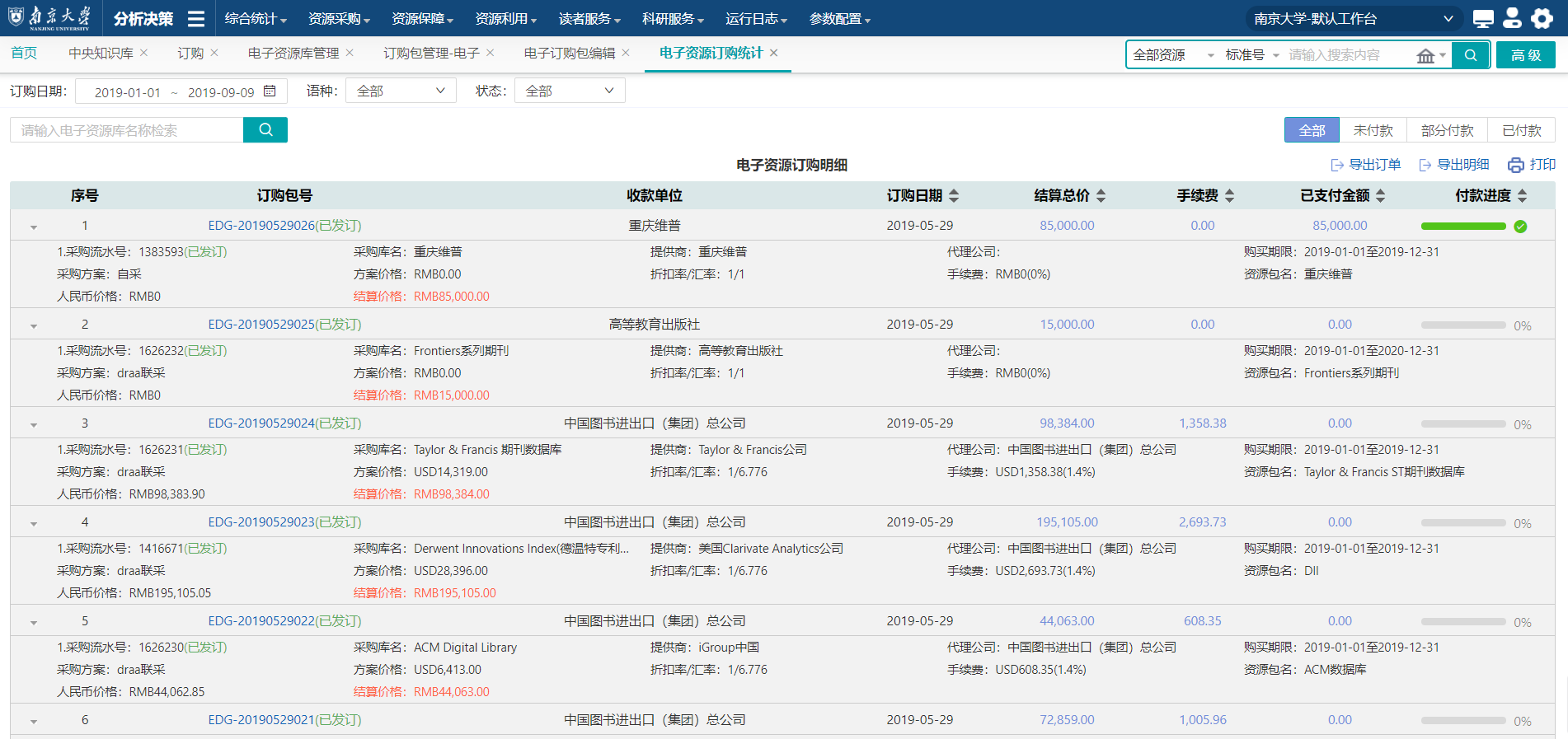 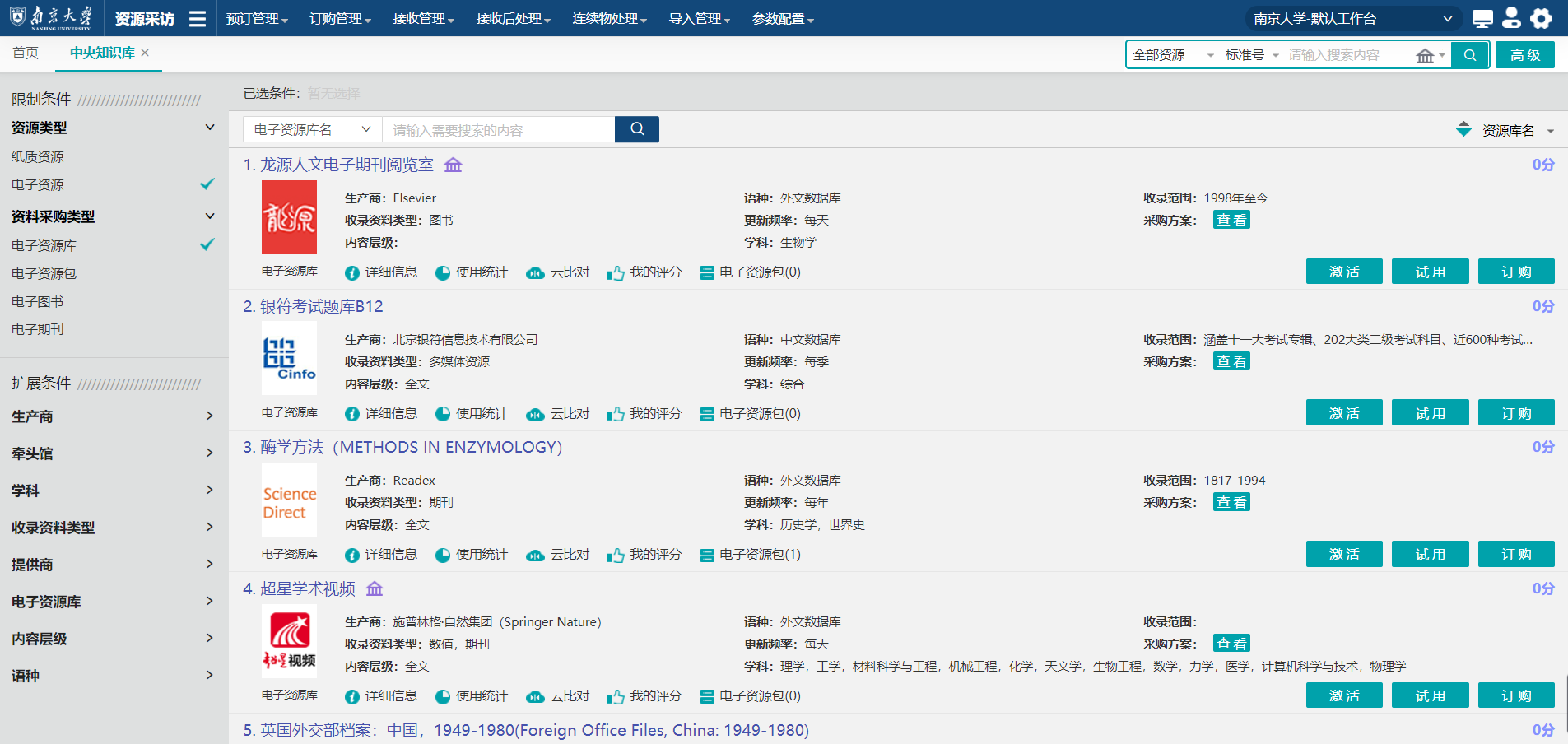 全新的院系学科及总分馆管理
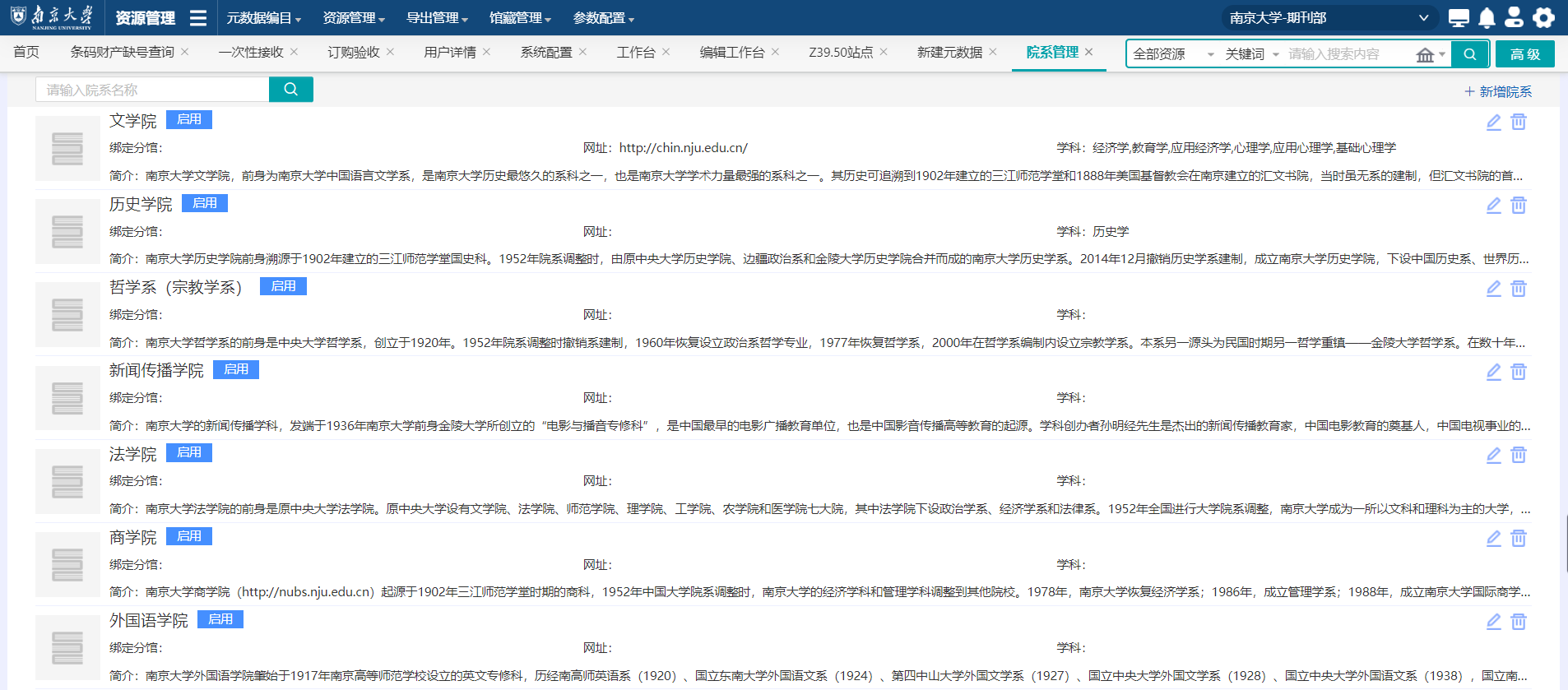 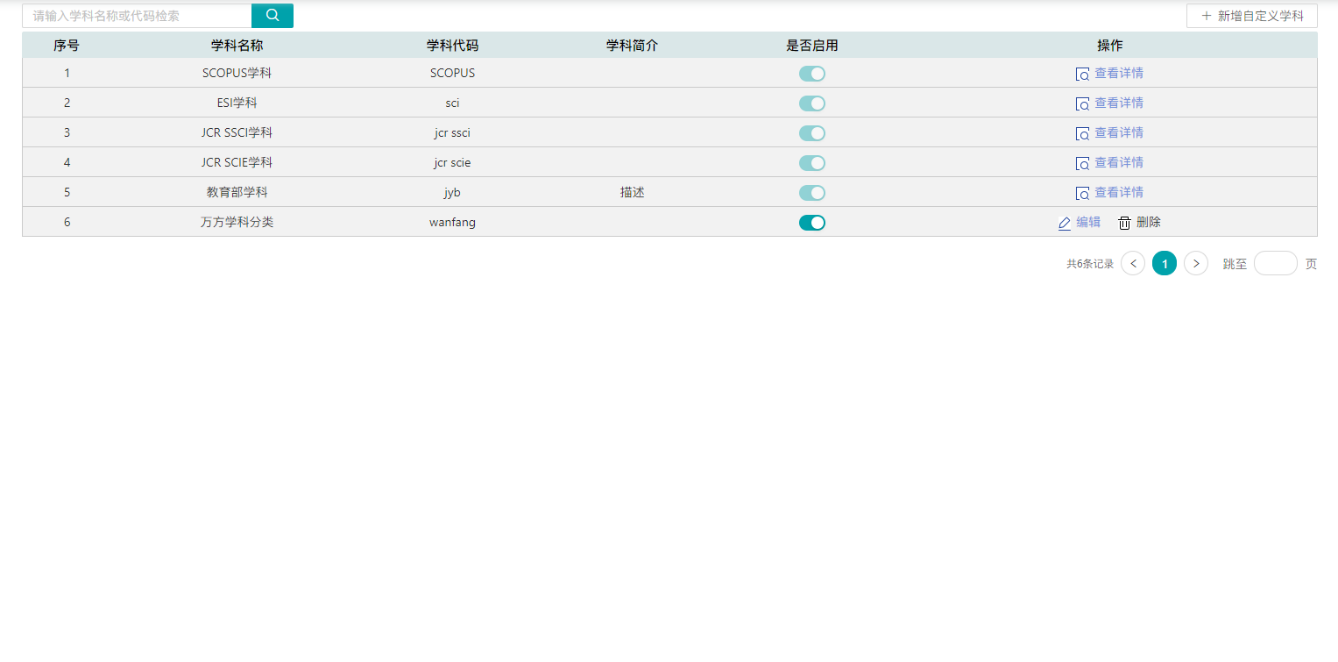 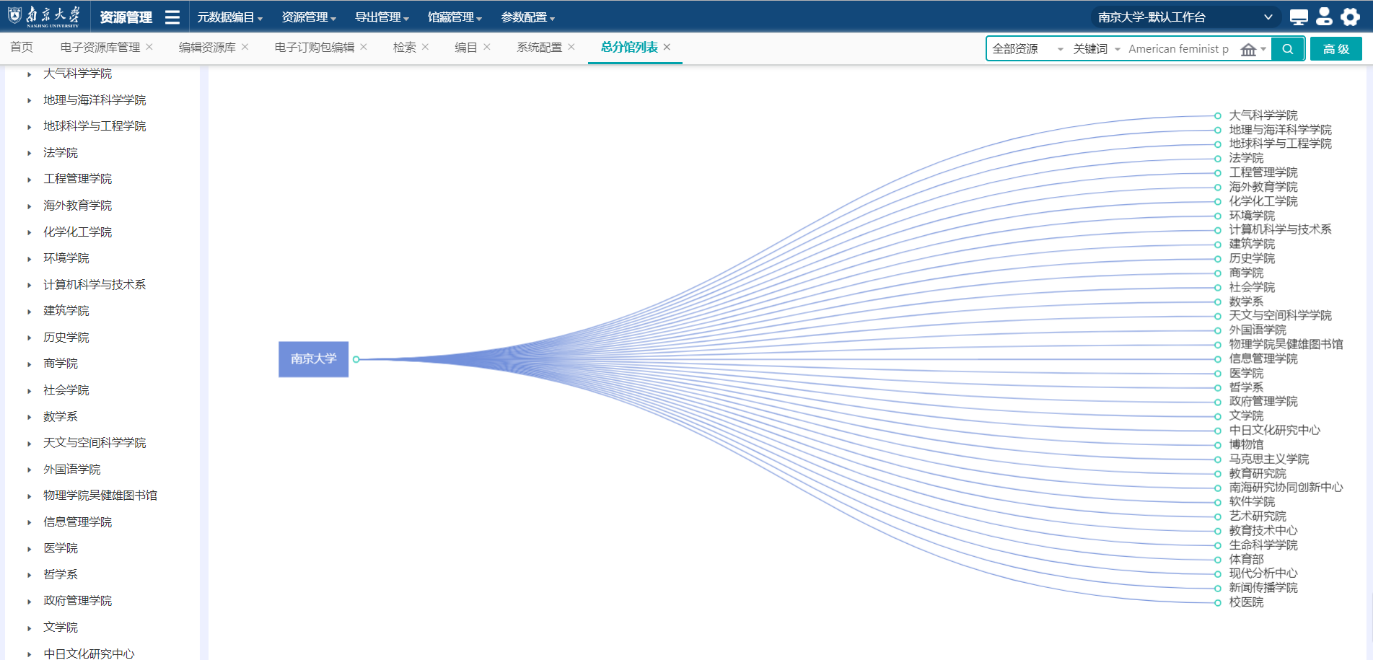 院系分馆管理
学科管理
院系管理
内置图形化监控报表
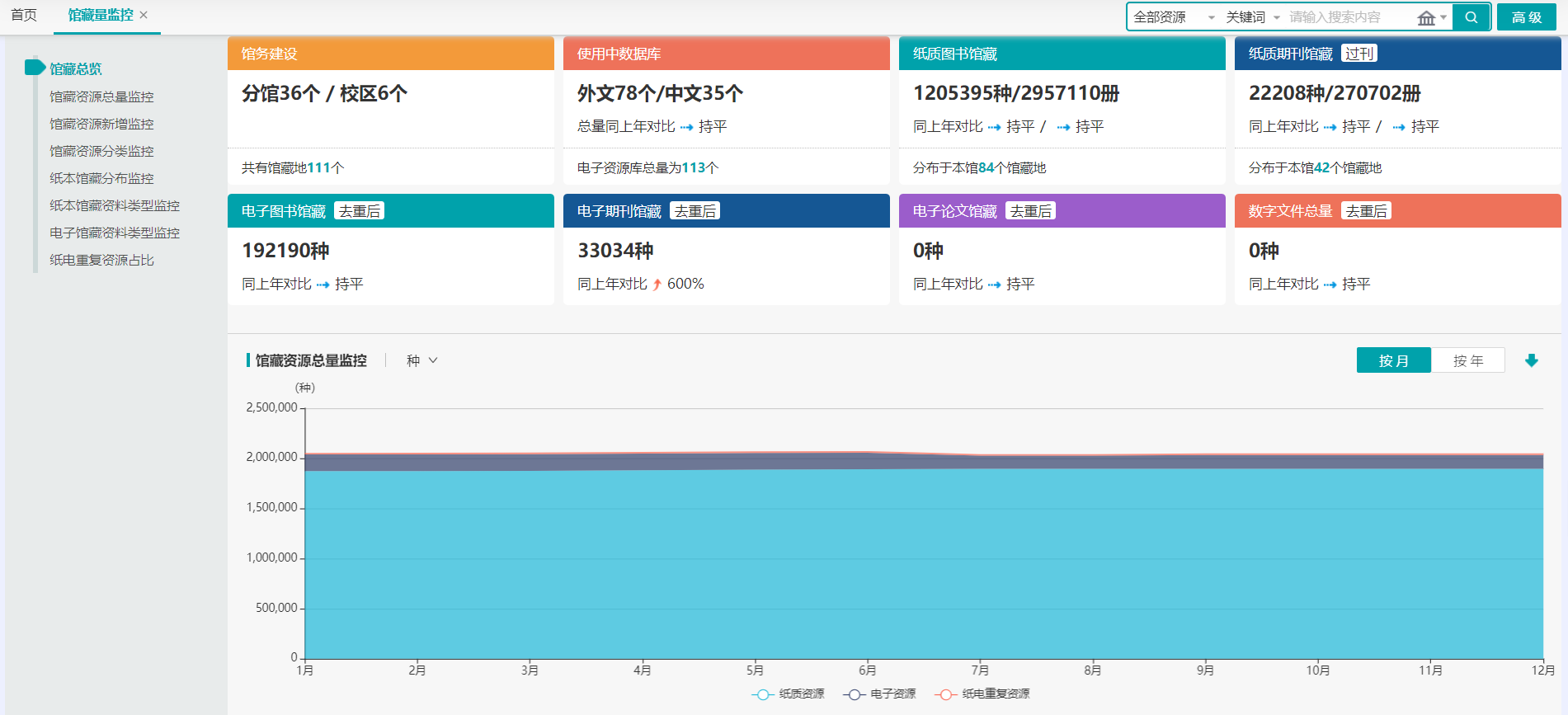 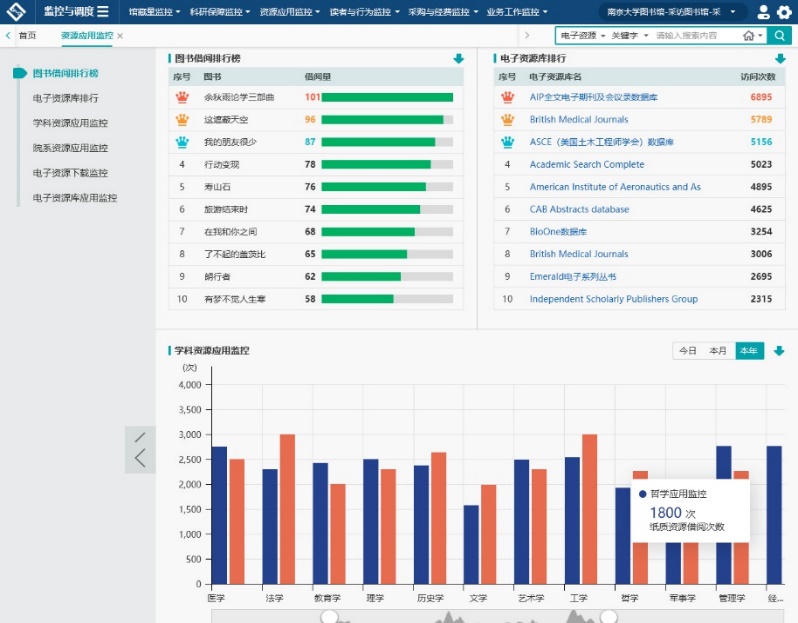 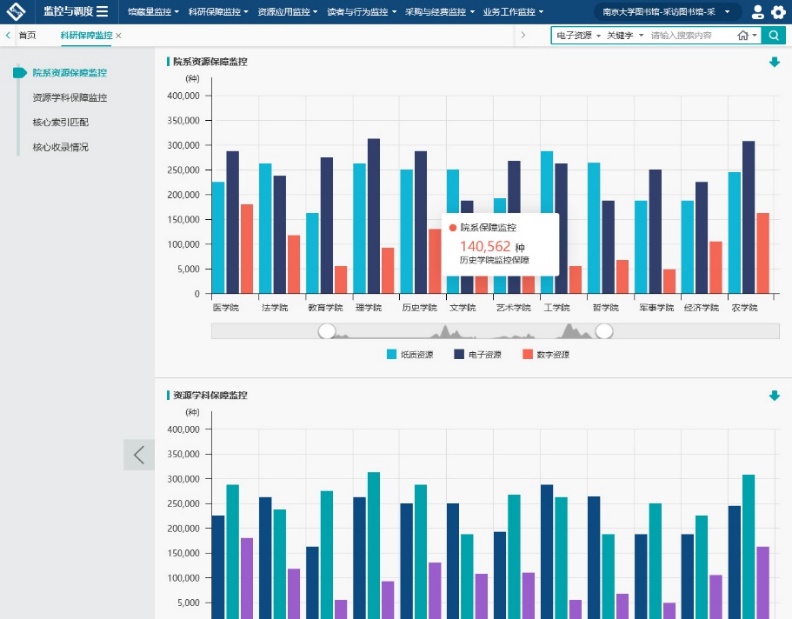 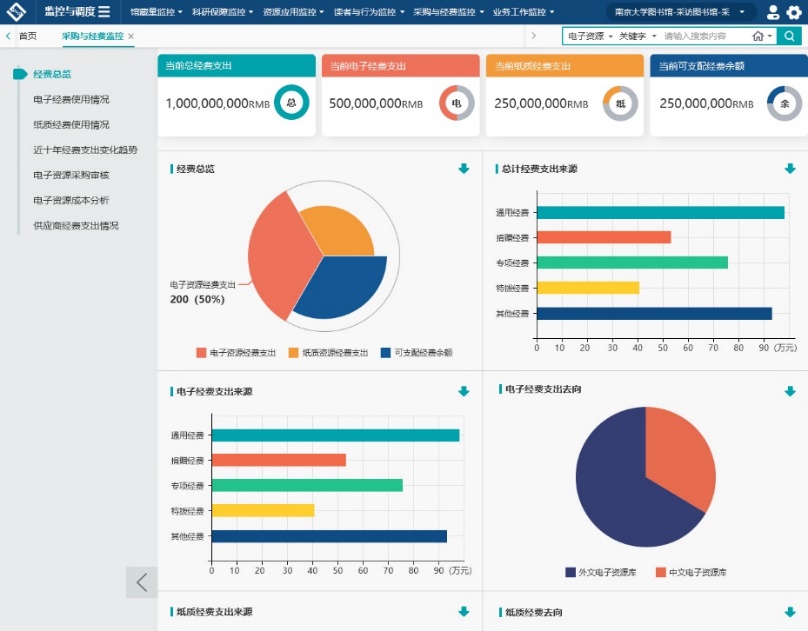 纸电融合的统一检索
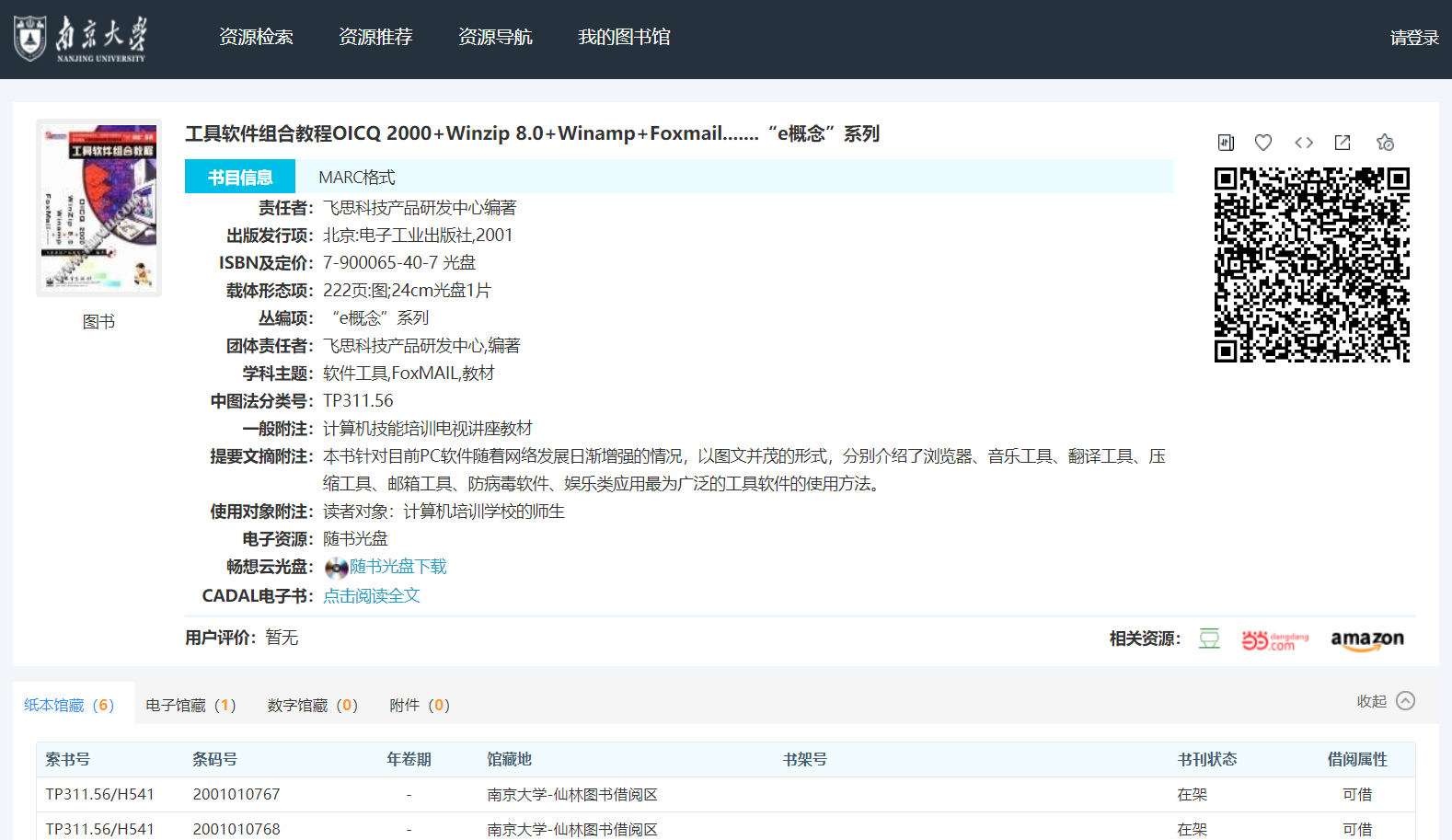 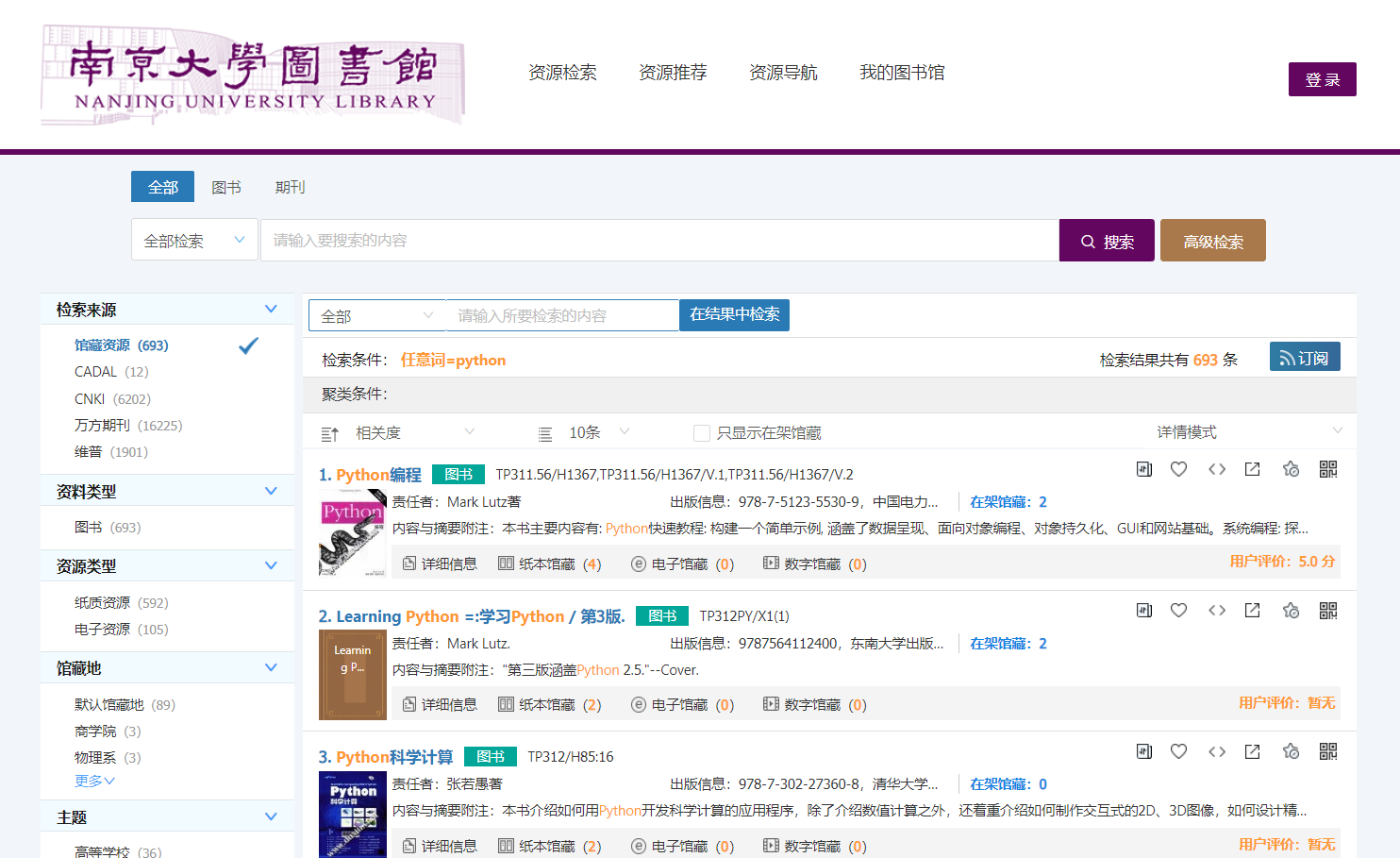 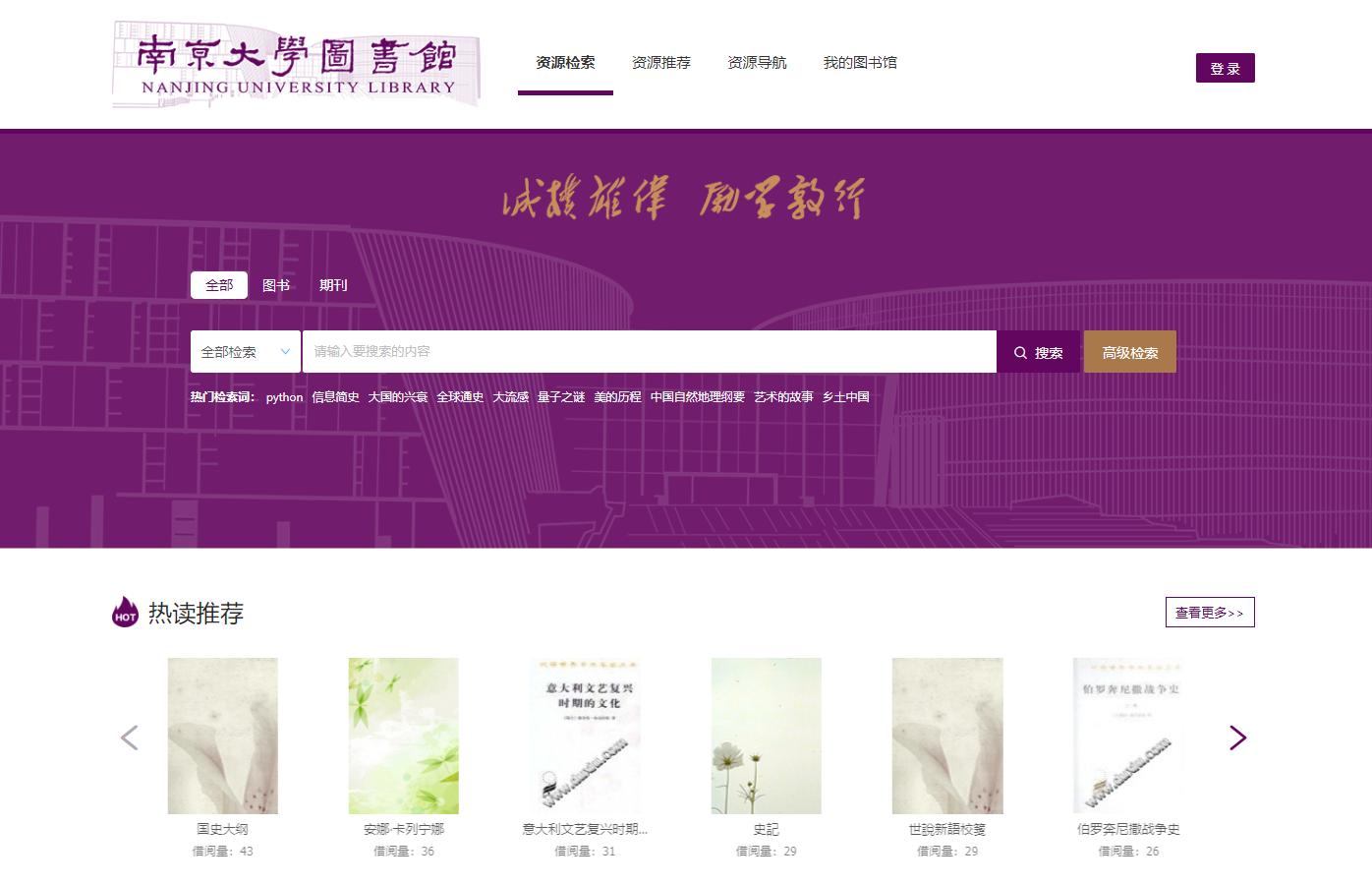 基于统一检索的读者服务
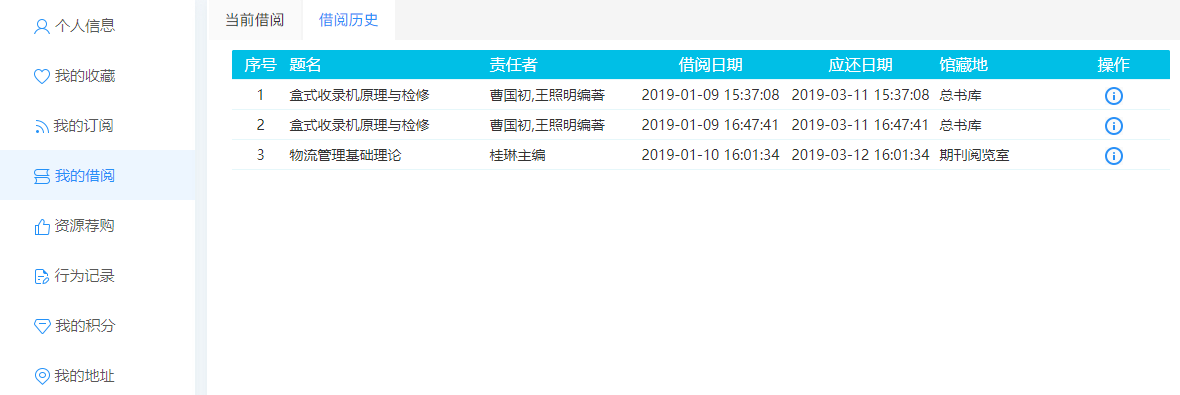 个人中心具备收藏、订阅、积分、行为、荐购等功能

查看当前借阅和借阅历史，可在线续借当前借阅的书刊

显示读者收藏和订阅信息，支持检索订阅

读者荐购，包括采购单荐购和自由荐购，查看他人荐购信息及个人荐购记录

记录读者行为，查看积分变动
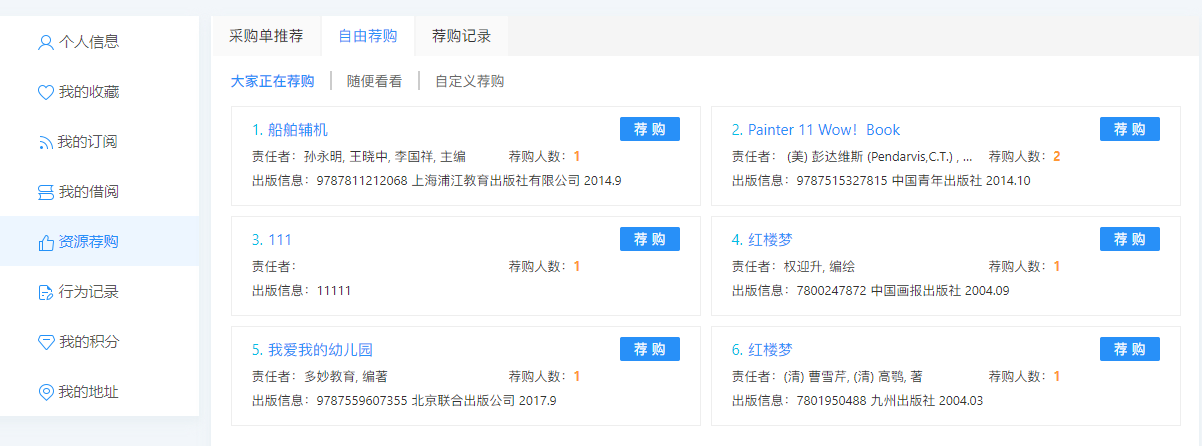 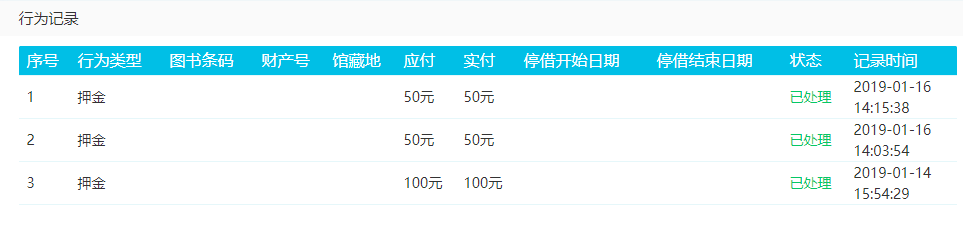 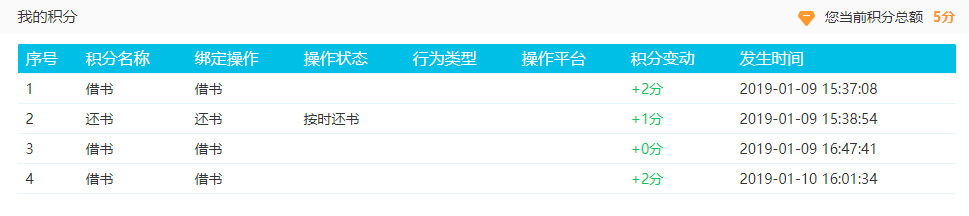 先进的技术架构
01
02
基于spring，spring boot，完整的分布式体系架构，包括网关、负载均衡、服务治理、日志分析、监控等服务
spring cloud对应消息总线有多种支持，能够打通各种主流开源的一些软件
开源框架
架构成熟度
公司支持度
社区活跃度
03
04
spring cloud具有在国外有广泛的社区支持和活跃度，出现的问题能够很快得到解决
spring下的一个子项目，基于spring存在的广泛的边际效应，spring cloud得到很好的支持，例如netflix，Pivotal
完整的
技术架构
RabbitMQ
Log
solrCloud
web
Cluster
日志收集
服务跟踪
发布、订阅消息
Spring cloud Steam
Redis
database
全文检索
外部请求
Sleuth
proxy
缓存
connectors
Mycat
调用失败，
触发熔断
发起调用
操作DAO
Zuul
consumer
service
Security
文件上传
分布式会话管理
OSS or FastDFS
完整的分布式体系架构，包括网关，负载均衡，服务治理，热点熔断，日志分析，监控，消息总线等等服务，都有对应的解决方案
注册获取服务列表
注册，续约
Spring session
负载均衡
HA
监控
Eureka
Eureka
Ribbon
Hystrix
Turbine
[Speaker Notes: 所有对外的请求和服务，我们都通过Zuul来进行转发，起到API网关的作用
Zuul网关和微服务之间使用Ribbon进行负载均衡
Eureka负责服务的注册与发现，进行服务治理
Hystrix 负责监控服务之间的调用情况，连续多次失败进行熔断保护。
Hystrix dashboard,Turbine 负责监控 Hystrix的熔断情况，并给予图形化的展示
监控我们使用Sleuth将所有的请求数据记录下来，方便我们进行后续分析]
分布式，多节点
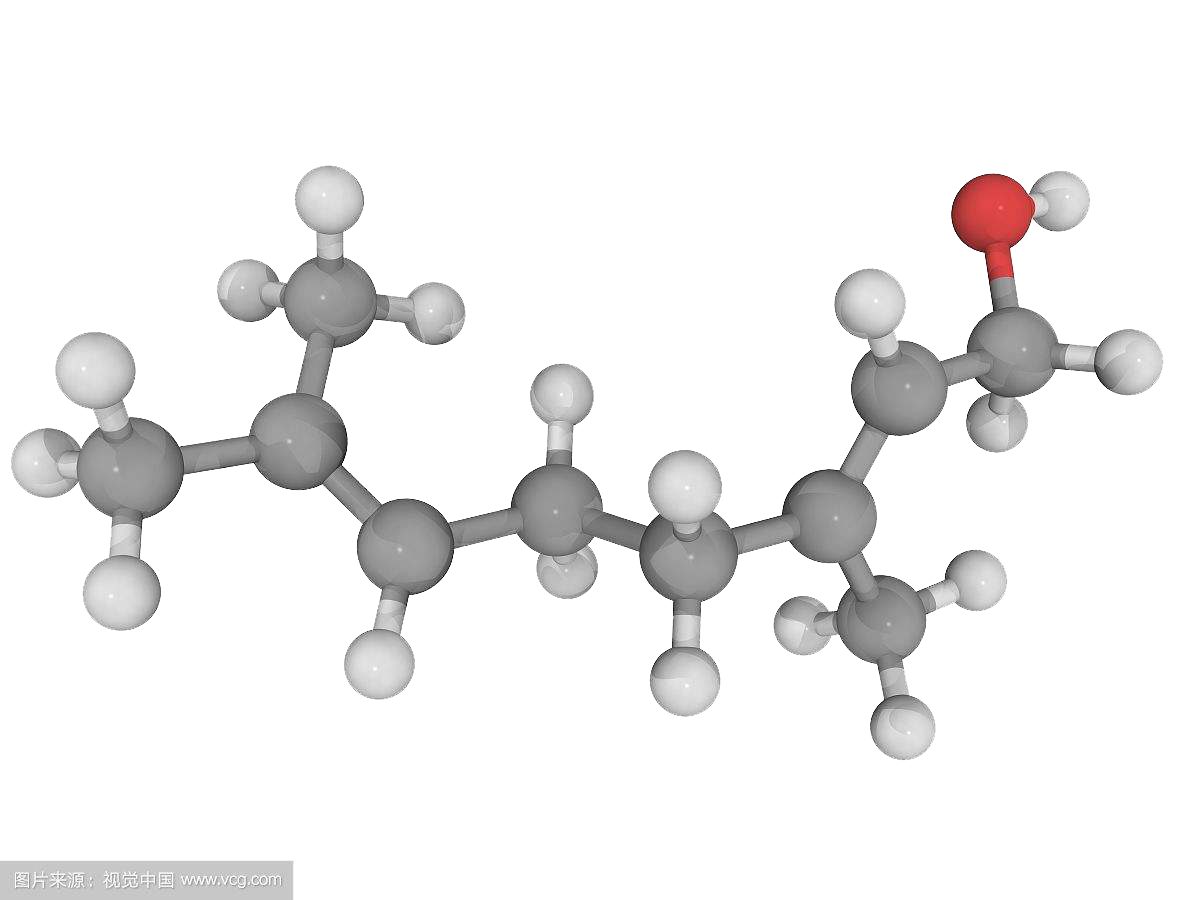 保证图书馆整个业务系统的可靠性、渐增性与效率性。
节点
服务
强大的数据分析技术
数据加工层
数据源
数据报表
Hadoop集群
纸质资源
抽取中间件
电子资源
数字资产
数据清洗
读者服务
一卡通
数据服务
（API）
设备运行
数据
J2EE
基础组件
中间件
其他…
ZooKeeper
Map-Reduce
Spark
Yarn
Hive
HiveQL
Web Service
API
Cognos
Quick BI
数据源服务
Docker
Sqoop
Kafka
Kettle
Flume-NG
虚拟化
云计算
发展
目标与意义
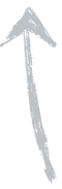 读者
馆员&决策者
更多的扩展应用，多样的服务方式，为读者可提供专业、开放与深层次的知识服务。
云部署的全业务管理，降低技术投入；全数据的仓储，带来更精准全面的数据分析与决策指导
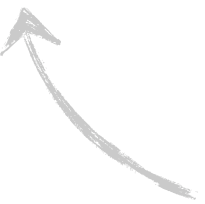 资源
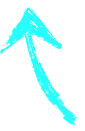 纸、电、数的全资源管理，为图书馆带来更全面的资源保障与建设；
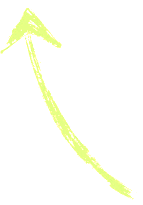 联盟
基于云计算部署，可更为简单、高效的形成联盟体系；同时基于云部署的联盟可实现更为多元与开放的联盟服务
稳定、专业、高效、便捷
平台级产品，落地实践使用
新一代平台的发展方向
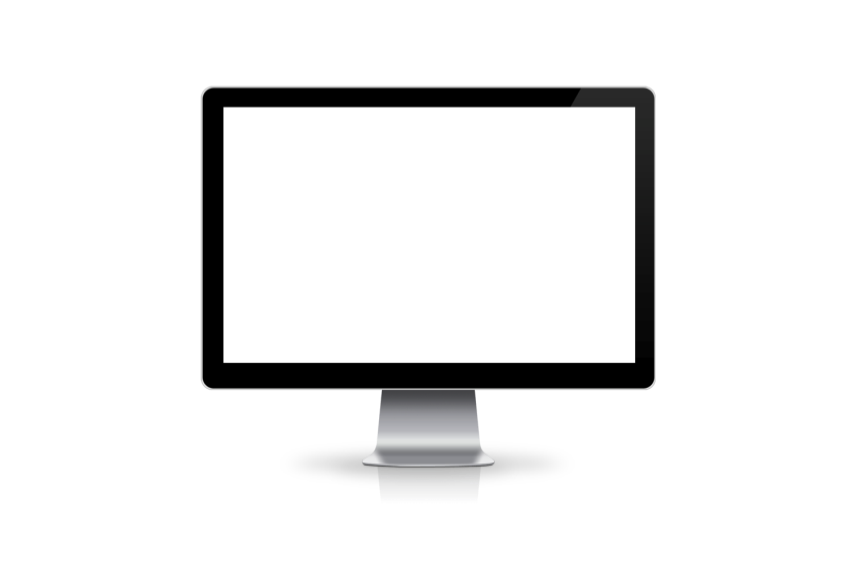 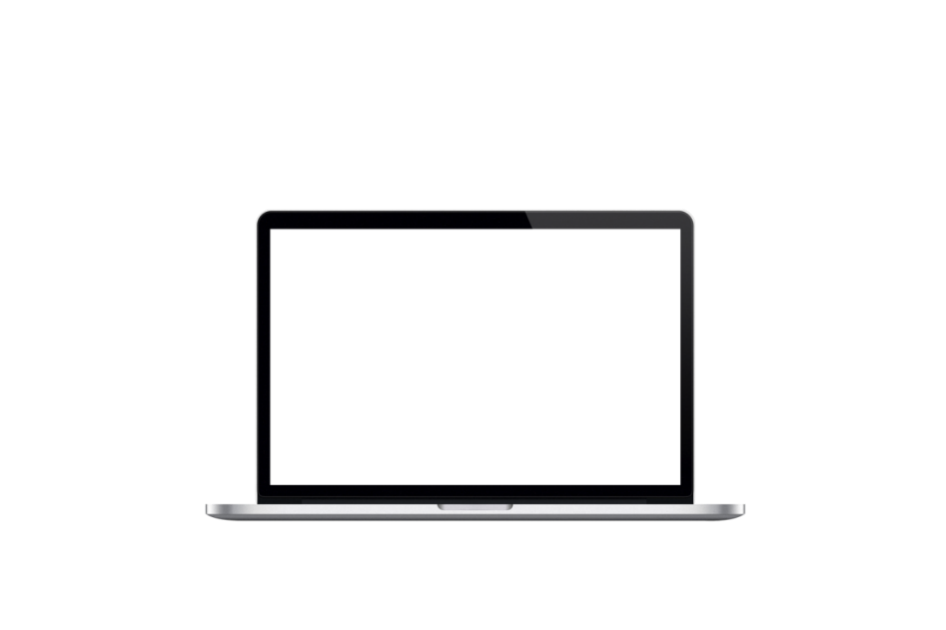 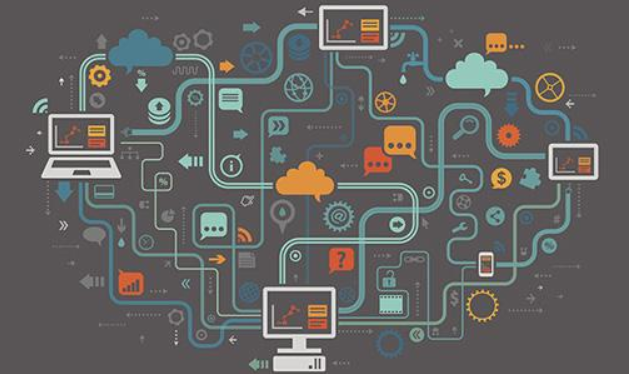 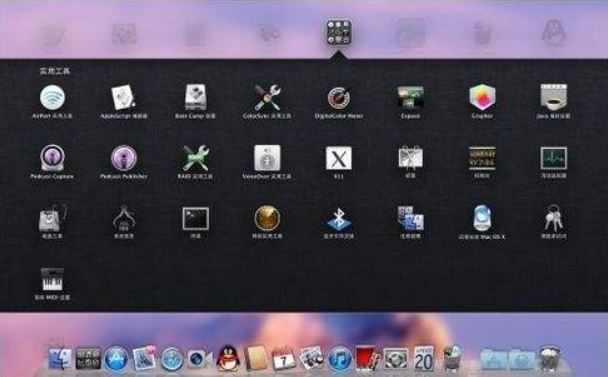 专业赋能、应用创新
融合统一、智慧互联
以专业服务为中心，重塑工作流程、创新智慧功能、提供快捷服务。并建立反馈的服务机制，不断提升与优化服务品质与产品质量。
资源统一，服务统一，数据融合，应用融合，以互联网思维，开放互联的架构生产和服务体系，实现图书馆，馆与馆之间，馆与新技术应用之间，馆与外部服务之间智慧的互联互通。
[Speaker Notes: 一方面要更专业，更便捷，更智能的服务与馆；一方面要更多的融合开放互联，将更多元化的服务引入到平台；]
新的云联盟
依托新一代图书馆服务平台的云服务模式，由原来的单体系统联盟模式升级为基于互联网云服务的联盟模式。在基于联盟规则体系下，建立主动型的联盟服务，使联盟各高校在享受联盟资源开放与多元联盟服务的同时，共同致力于提高联盟的活跃性、供给性、开放性，以及联盟对读者的多元化、精准化知识服务。
联盟性的采选策略服务
联盟电子资源共享服务
联盟大数据服务
云联盟
新联盟元数据共建共享
联盟资源建设分析
联盟通用读者服务
[Speaker Notes: 建立云联盟，以及基于联盟对读者更为广泛的知识服务；]
构建新生态
图书馆
书商、
第三方服务商
云生态
云用户
出版社、
资源商
不断的挑战
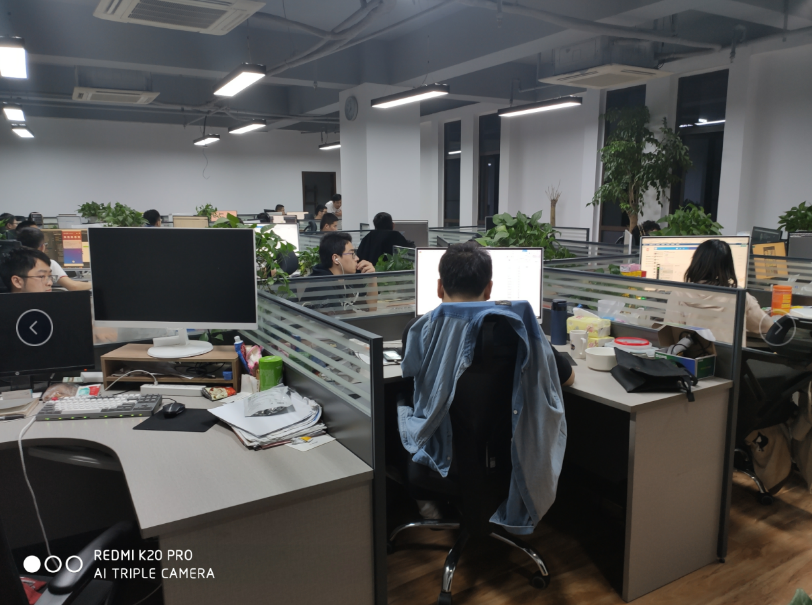 新一代图书馆服务平台的时代已经到来！
为中国图书馆界的信息化贡献智慧，努力实现自身价值！
携手共进 打造具有中国特色的新一代图书馆服务平台！
合作共赢  建设图书馆、上下游服务商、社会资源共同参与，共建分享的新型生态圈！
改变！我们可以做到！